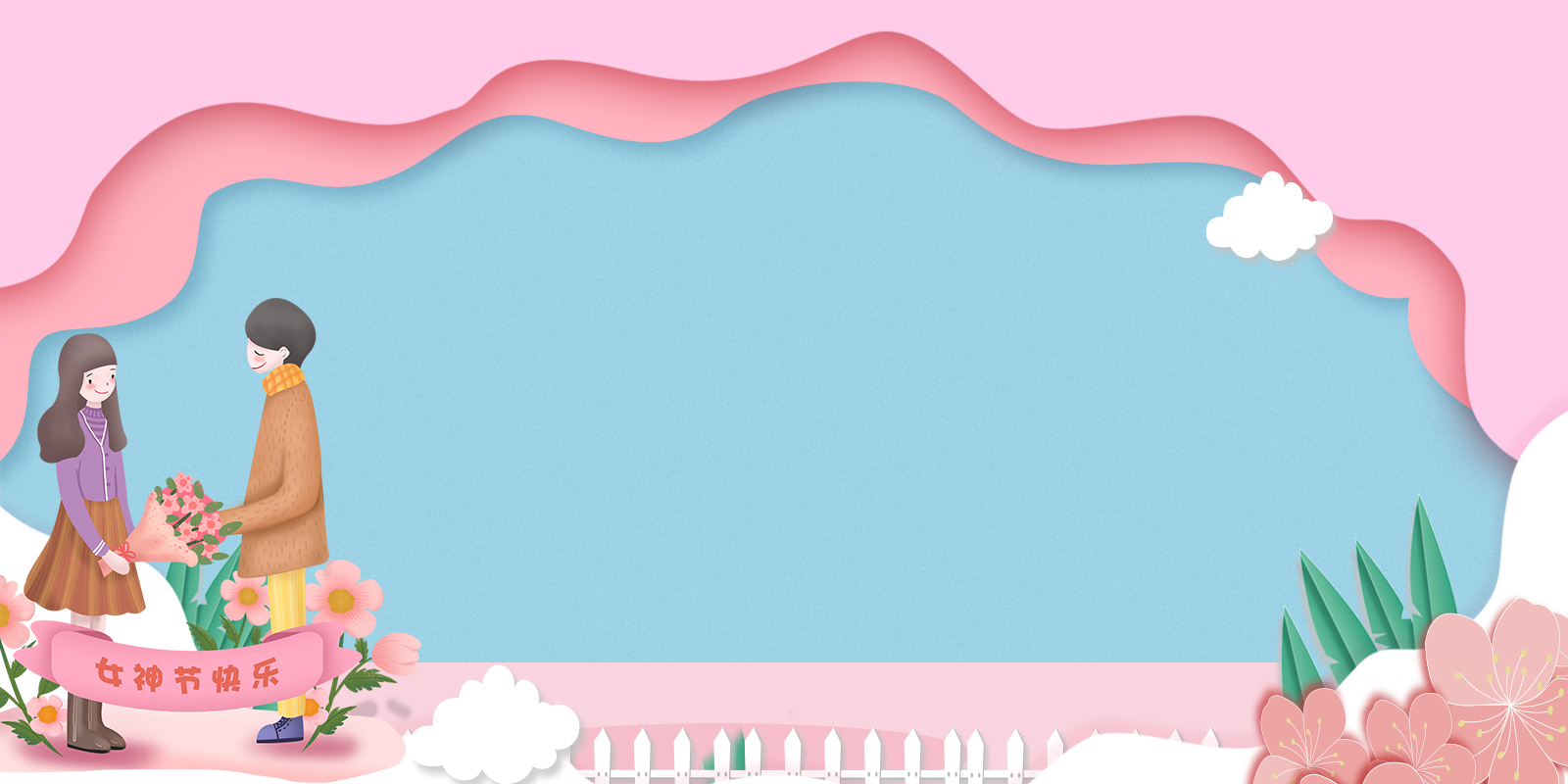 LOGO
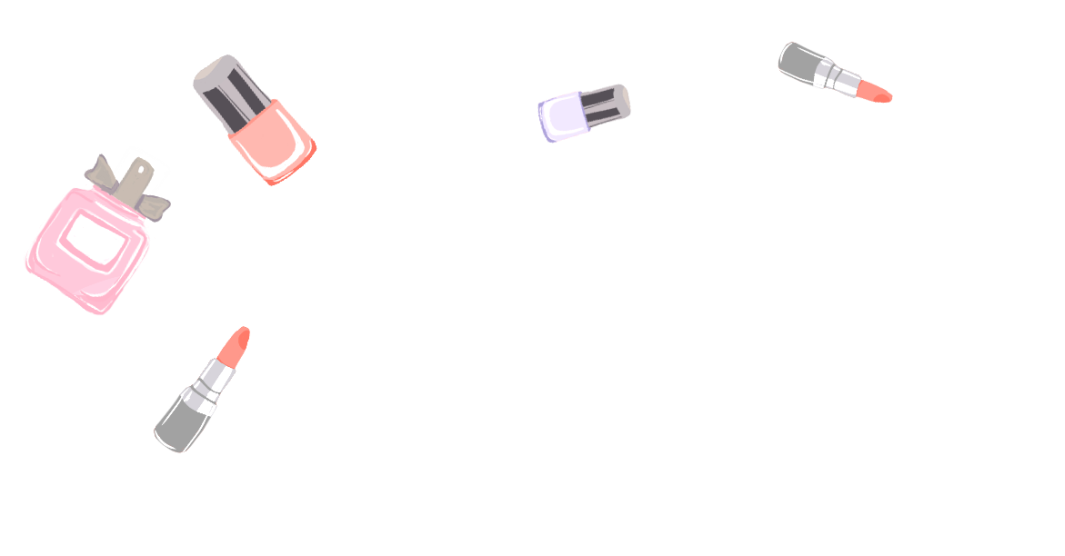 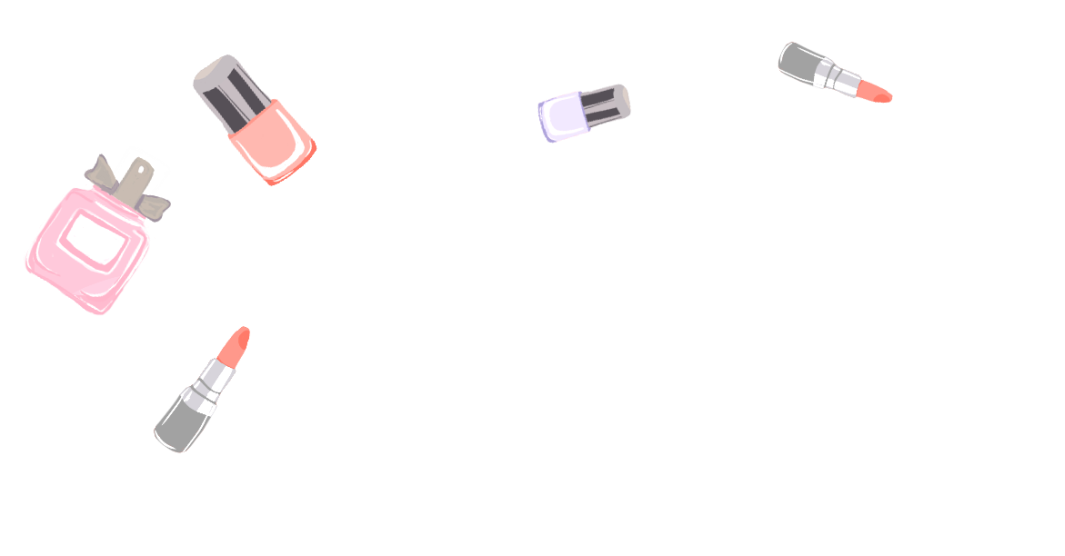 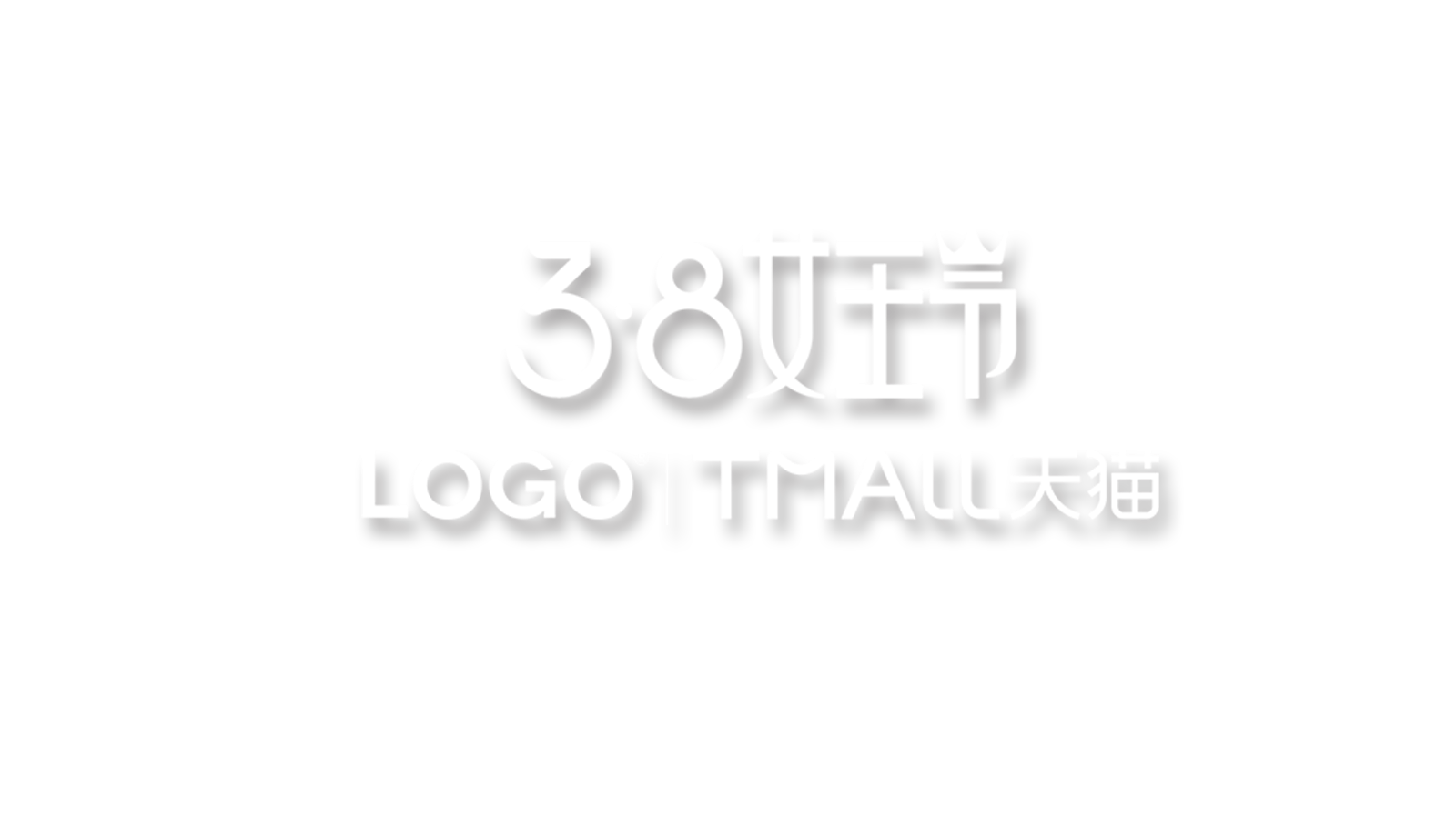 天猫女王节全攻略
Be your own queen
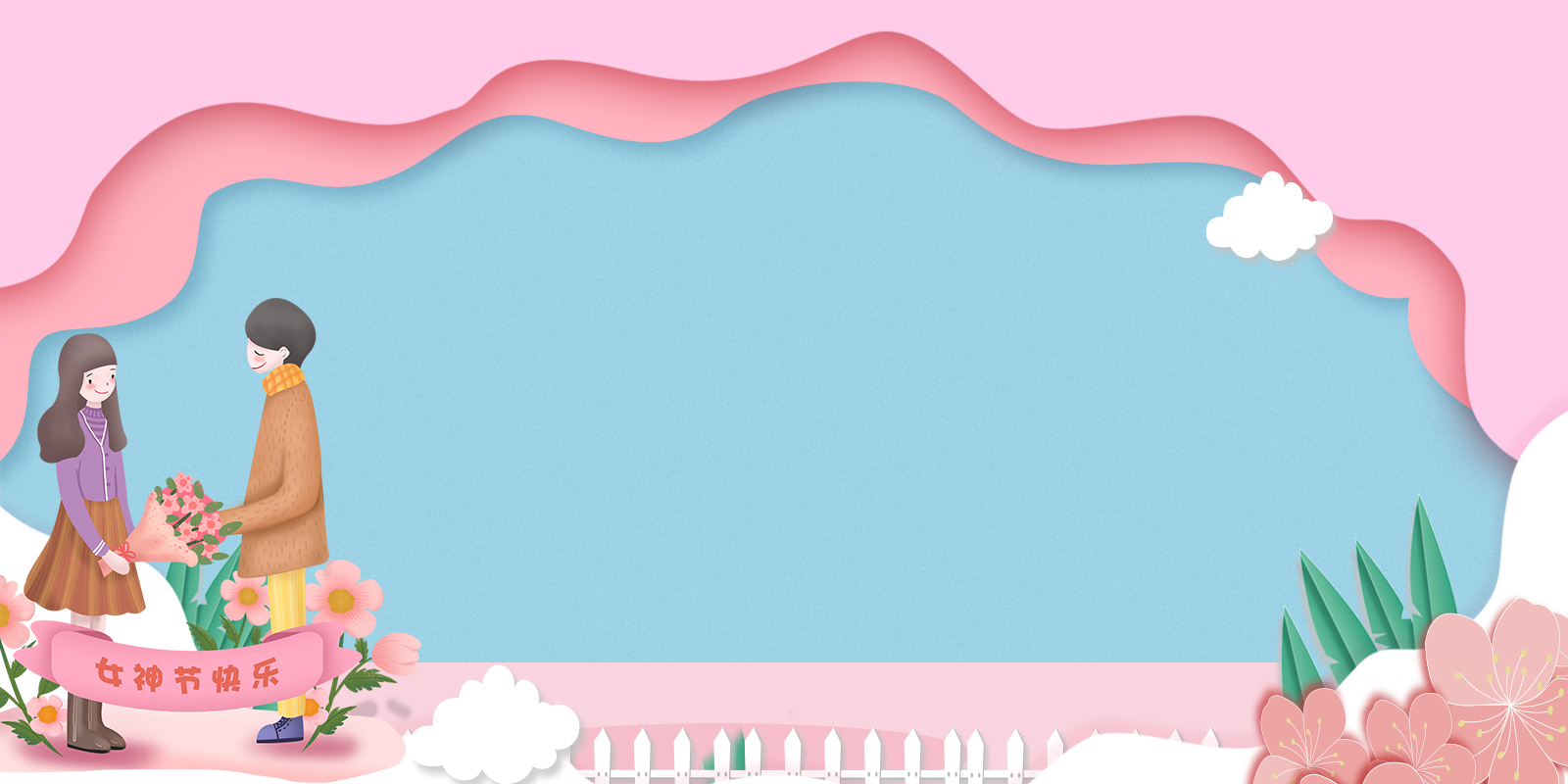 LOGO
今年受疫情影响，淘宝全网也受到了很大的打击，发货问题、上新问题等等，店铺的数据都不是很好，想必掌柜们都很担心。
但是疫情总会过去，淘宝也出了很多激励政策，早春上新实现不了的，3.8女王节还有段时间，可以抓紧准备起来了。
从目前疫情的趋势看，我们的春天指日可待，掌柜们不必担心，待疫情结束，手淘与您携手继续向前。
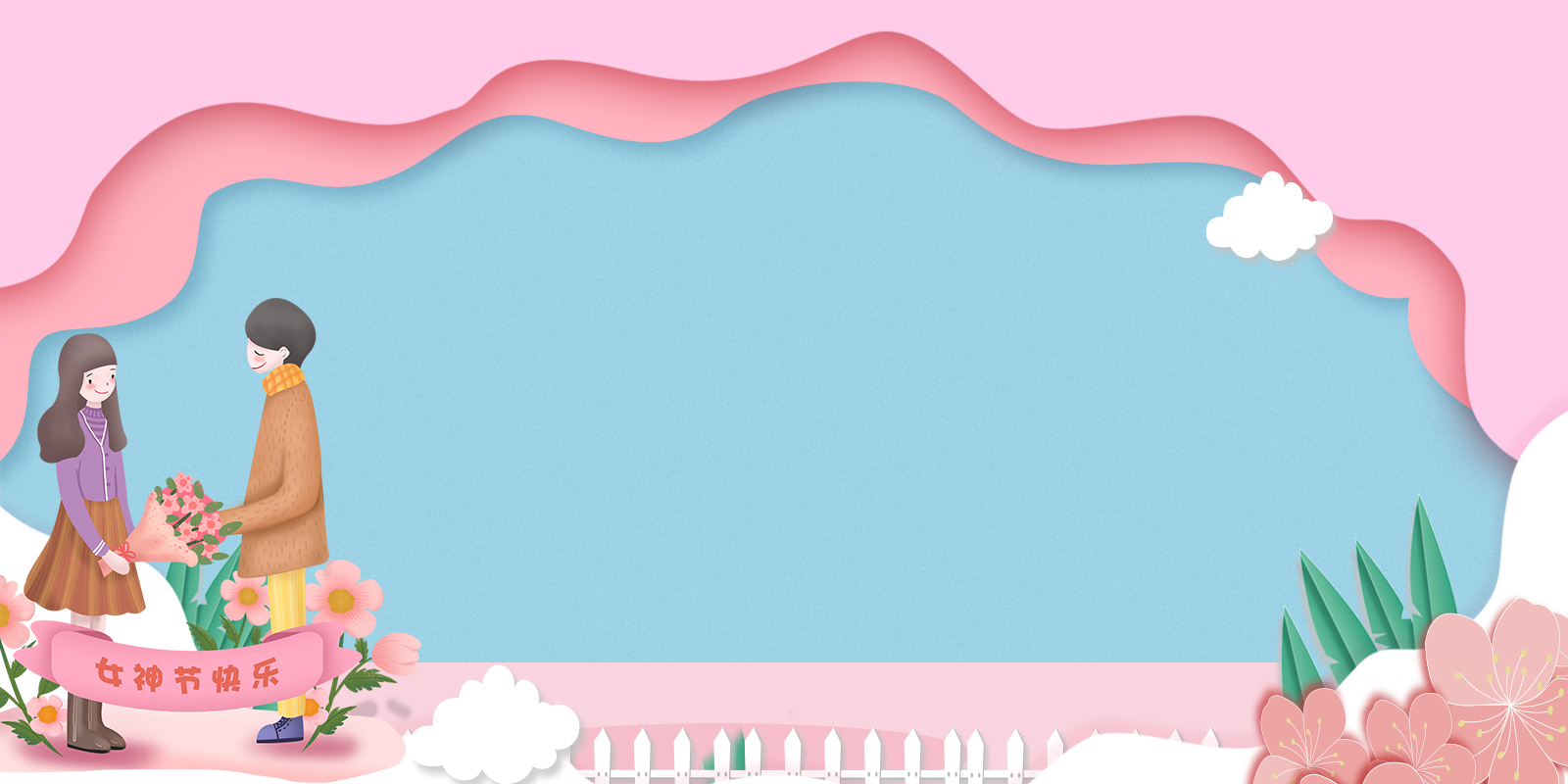 目录
please do not copyFor the benefit of you
please do not copyFor the benefit of you
please do not copyFor the benefit of you
女王节攻势
招商规则
促销玩法
01.
02.
03.
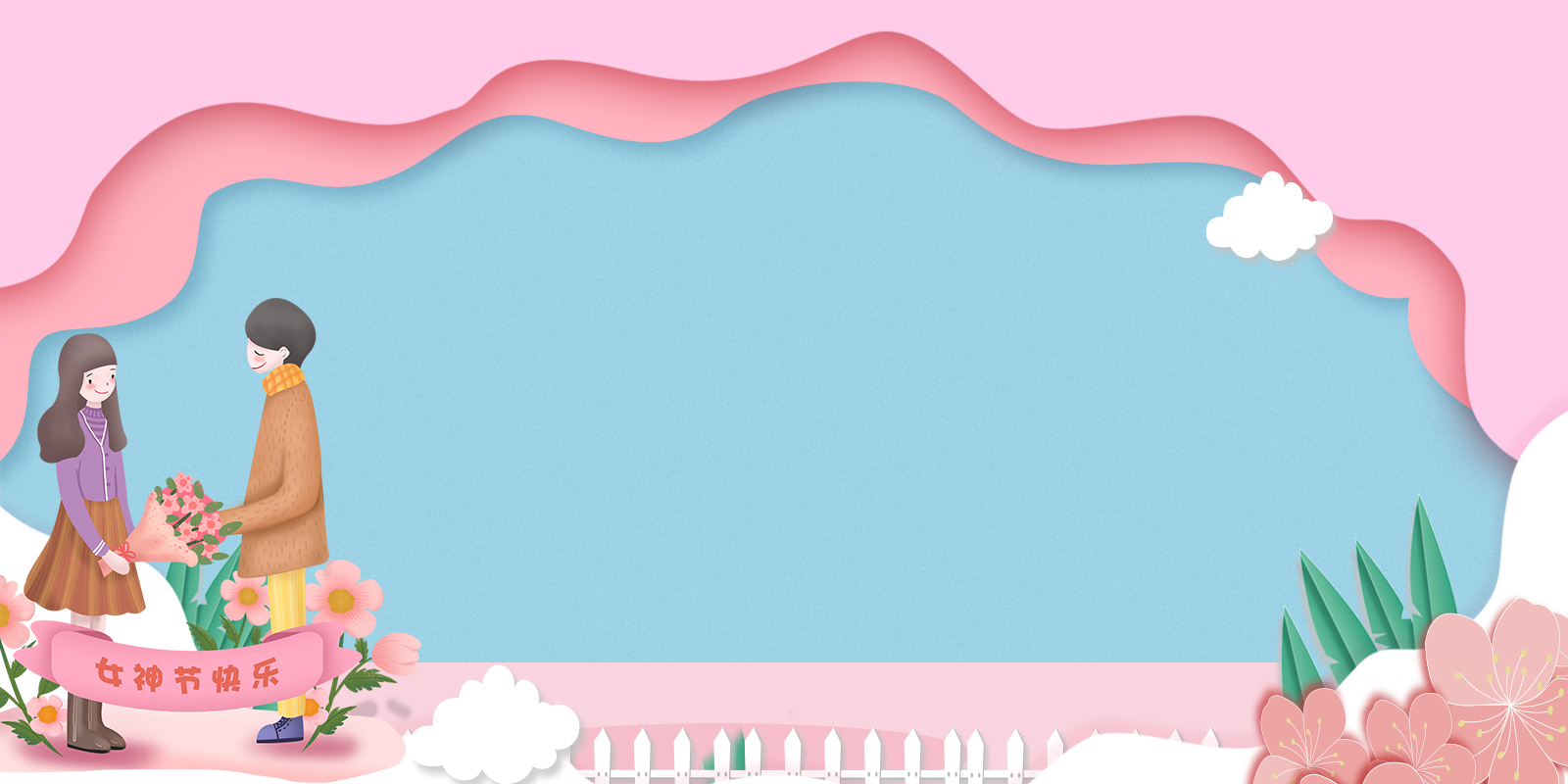 招商规则
PART 01
Click enter the description textClick enter the description textClick enter the description text
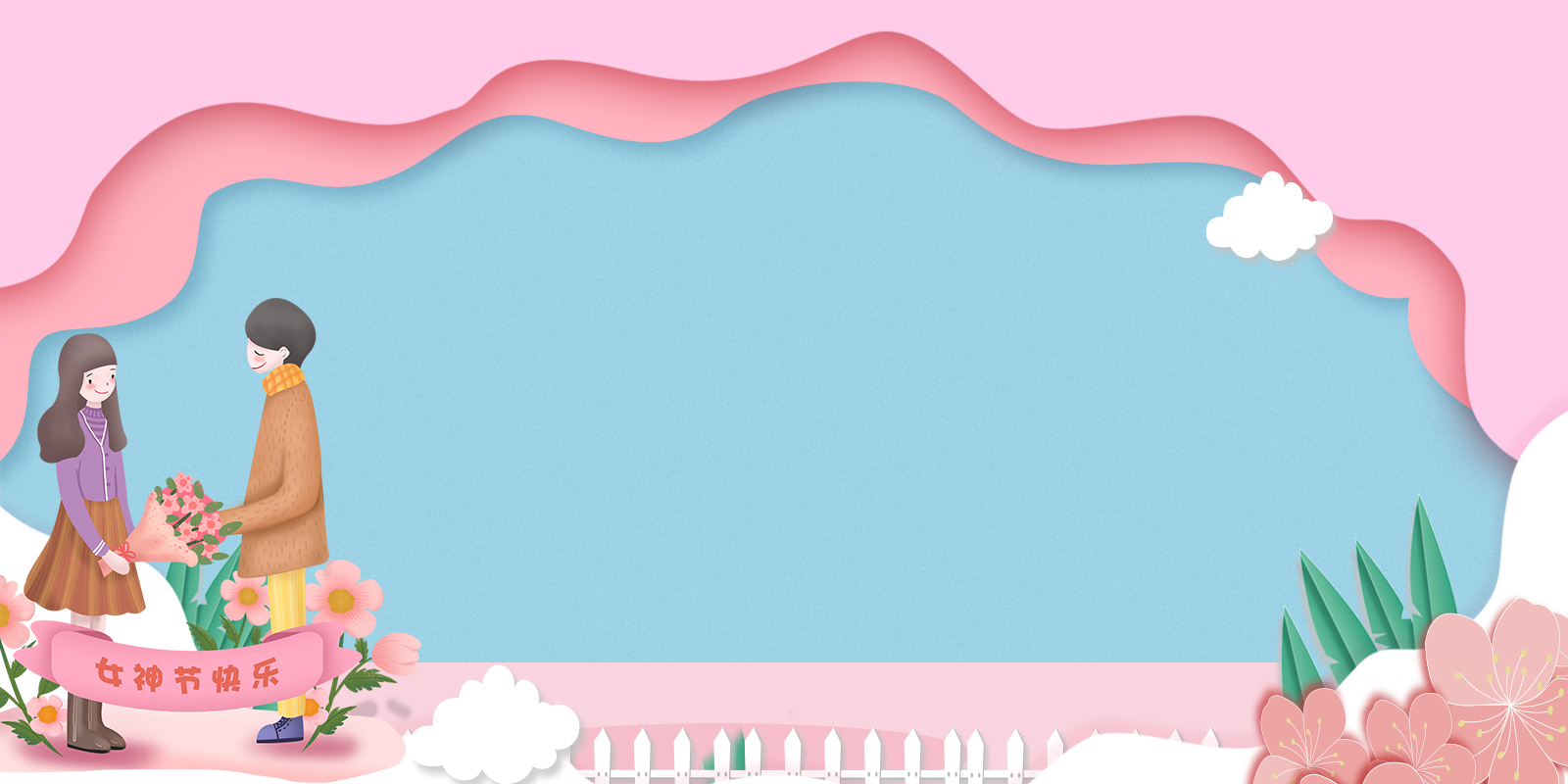 WRITE TEXT HERE
3.8节
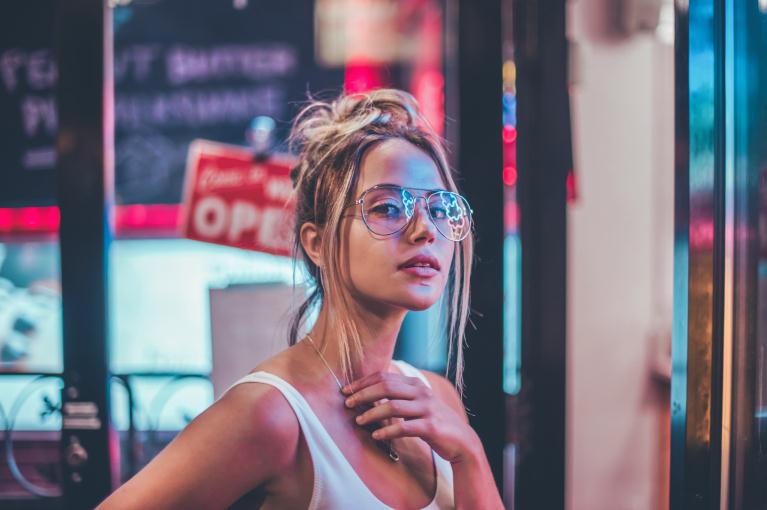 2020年淘宝3.8节是集全淘宝之力让消费者全民疯抢的节日，同时也是卖家的盛宴。今年的淘宝3.8节活动，淘宝网将在PC端和无线端同时发力，携手卖家共进，为消费者打造购淘宝狂欢盛宴，共同创造美好购物体验。
招商规则
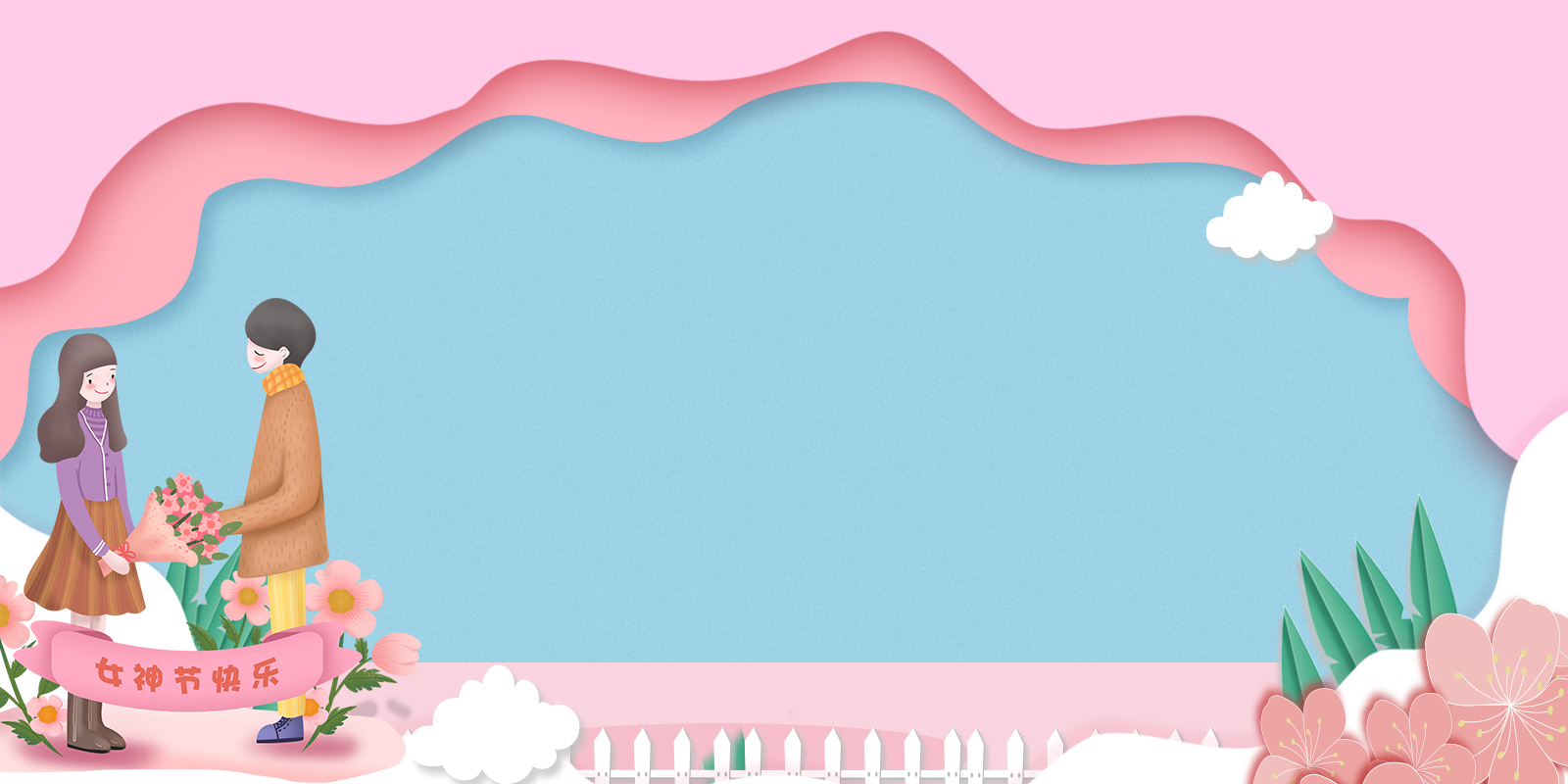 活动预热：
2020年3月2日00:00:00-2020年3月4日23:59:59
活动正式：
2020年3月5日00:00:00-2020年3月8日23:59:59
招商规则
一、淘宝3.8节活动报名流程
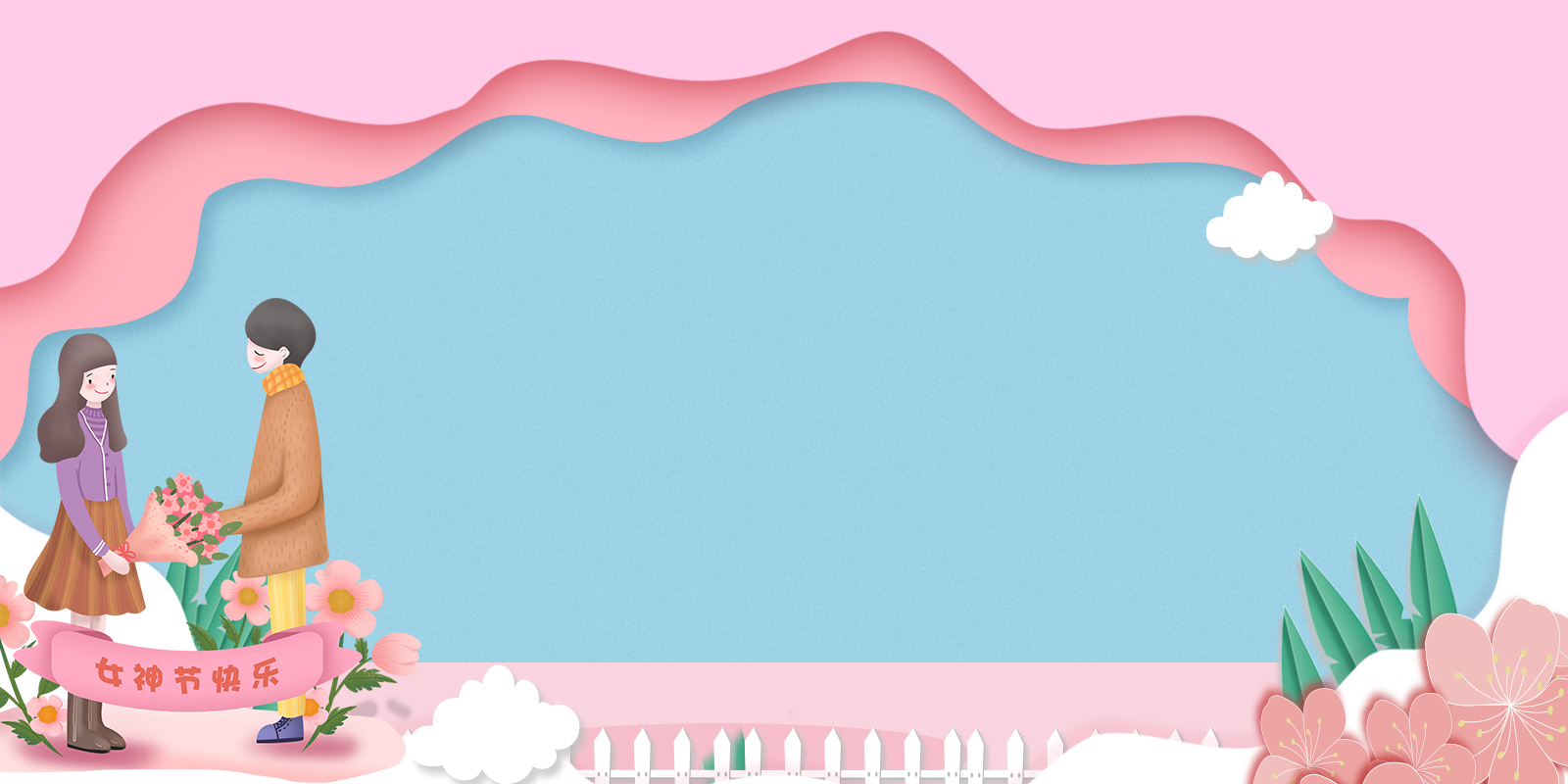 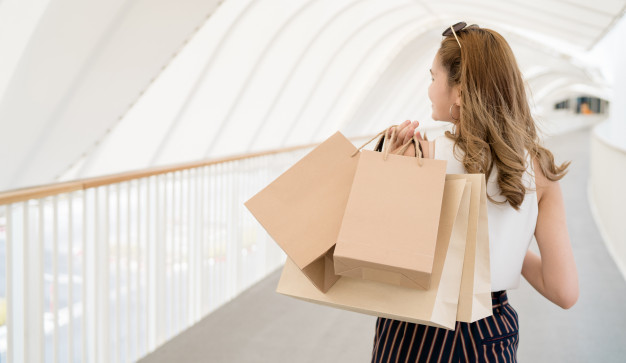 二、淘宝3.8节活动流量资源支持
淘宝网PC首页焦点图、顶通引导图、通栏资源位、行业频道首页焦点图等好位置;
无线端手机淘宝会支持淘宝3.8节活动，部分手机淘宝资源位将实现个性化投放，流量会更加精准有效;
淘金币、天天特价等热门市场会透出淘宝3.8节活动商品;
淘宝客推广带来的站外流量;
招商规则
妇女节活动
把“三八”国际妇女节的起源归因于20世纪初期一系列的妇女运动大事
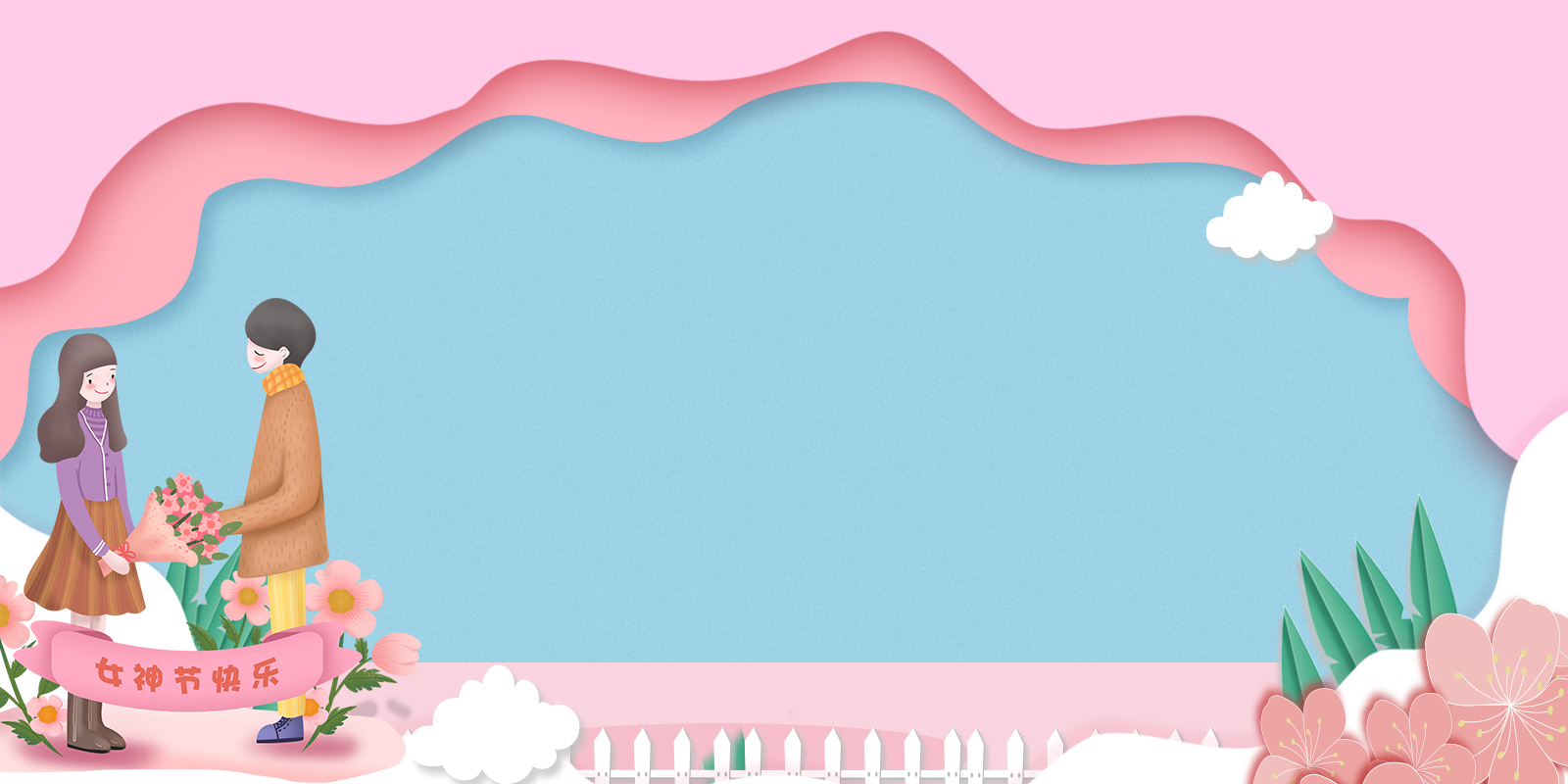 促销玩法
PART 02
Click enter the description textClick enter the description textClick enter the description text
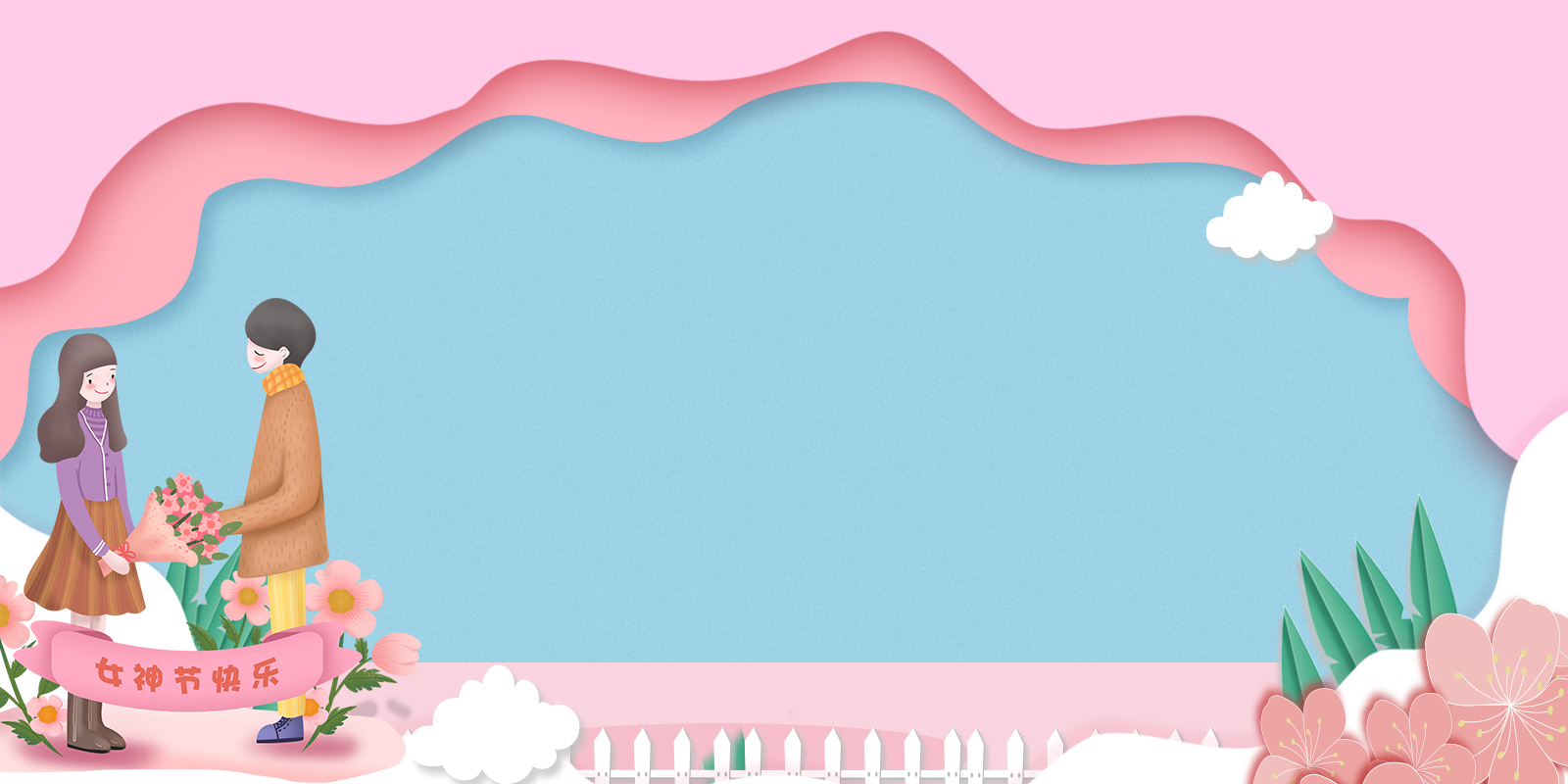 一、跨店满减定义
跨店满减是指卖家根据2020年淘宝3.8节(以下简称“本次活动”)要求自行配置，买家在其店铺或跨店铺交易时符合一定条件即可减免部分交易金额的活动玩法。跨店满减属于非现金形式，不存在资金从用户账户流转、提现、转赠他人或为他人付款的情形。
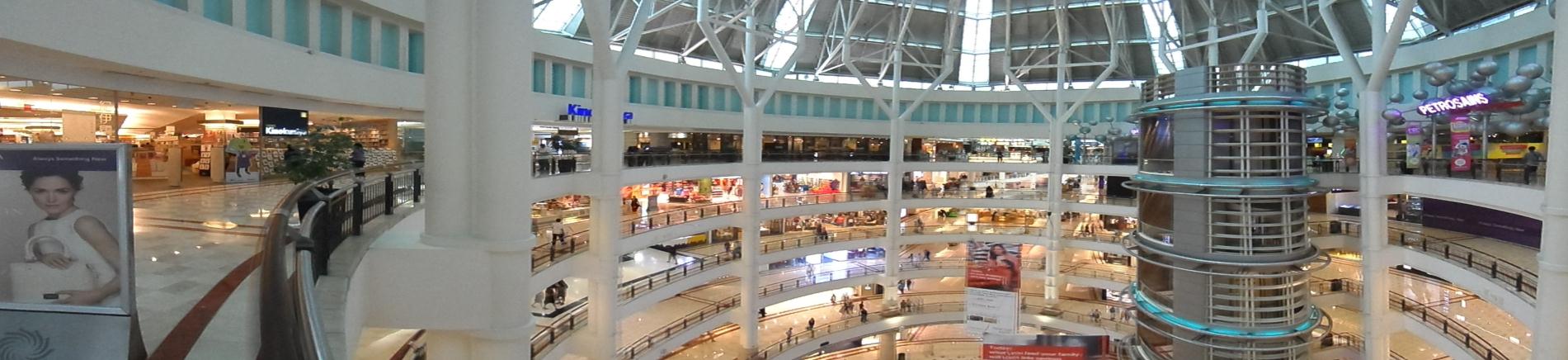 跨店满减
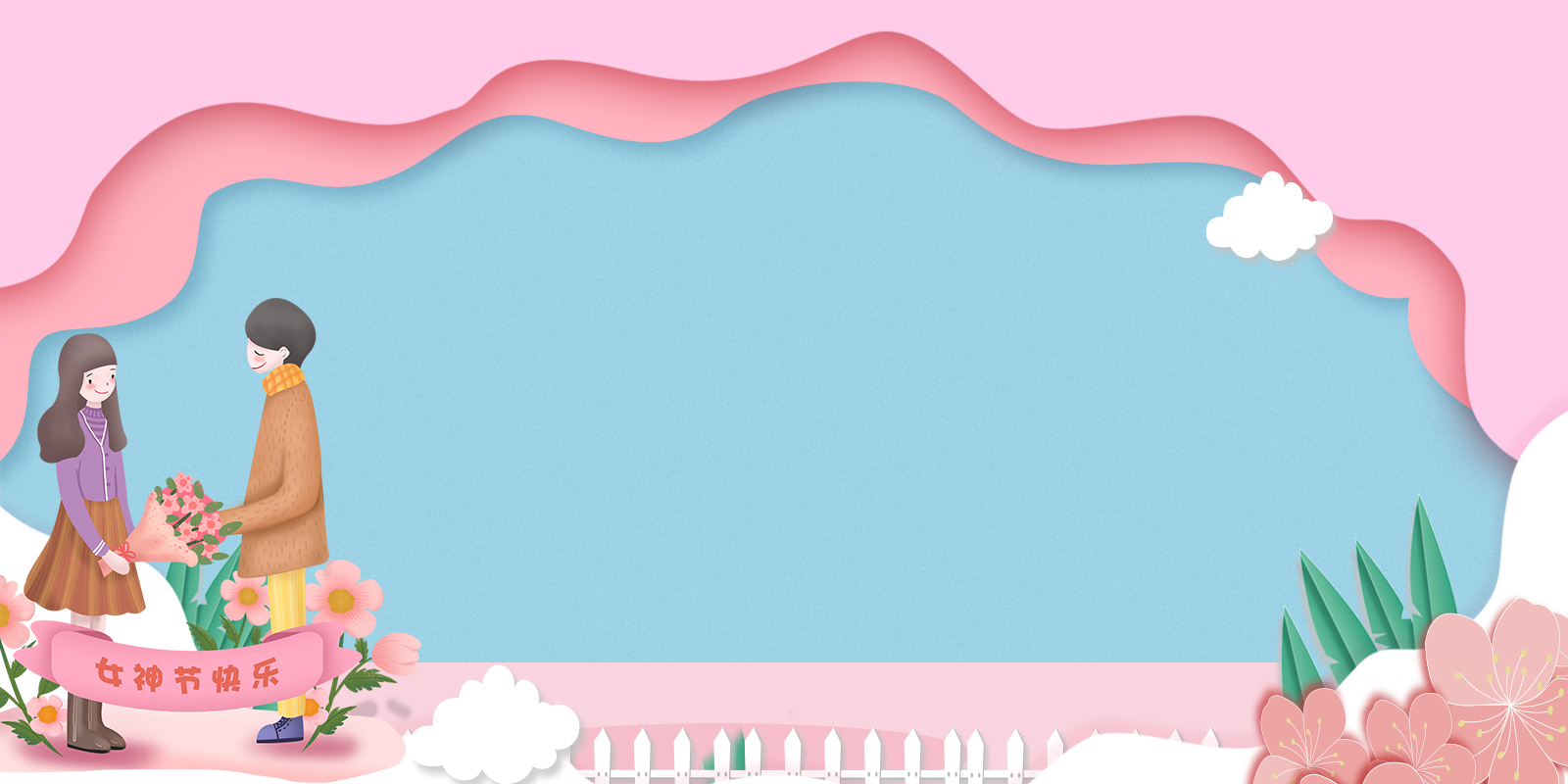 二、跨店满减卖家设置要求
设置跨店满减是本次活动(会场+外围)的报名要求，所有参加本次活动(会场+外围)的卖家必须设置跨店满减。
跨店满减
满减档位
使用限制
使用时间
卖家准入
设置时间
设置权限
每满200减15、每满1000减50、每满500减5，不同行业报名时满减档位会有所不同，请以系统设置页面显示为准。
跨店满减可叠加使用，上不封顶。
38节：2020年3月5日00:00:00-2020年3月8日23:59:59。
淘宝网卖家
2020年2月4日12:00:00至2020年3月8日23:59:59
店铺主账号设置，子帐号需要主账号授权方可进行设置。卖家可以在路径“ 卖家中心-子账号管理-员工管理-修改权限”中进行操作。
节日PPT模板 http:// www.PPT818.com/jieri/
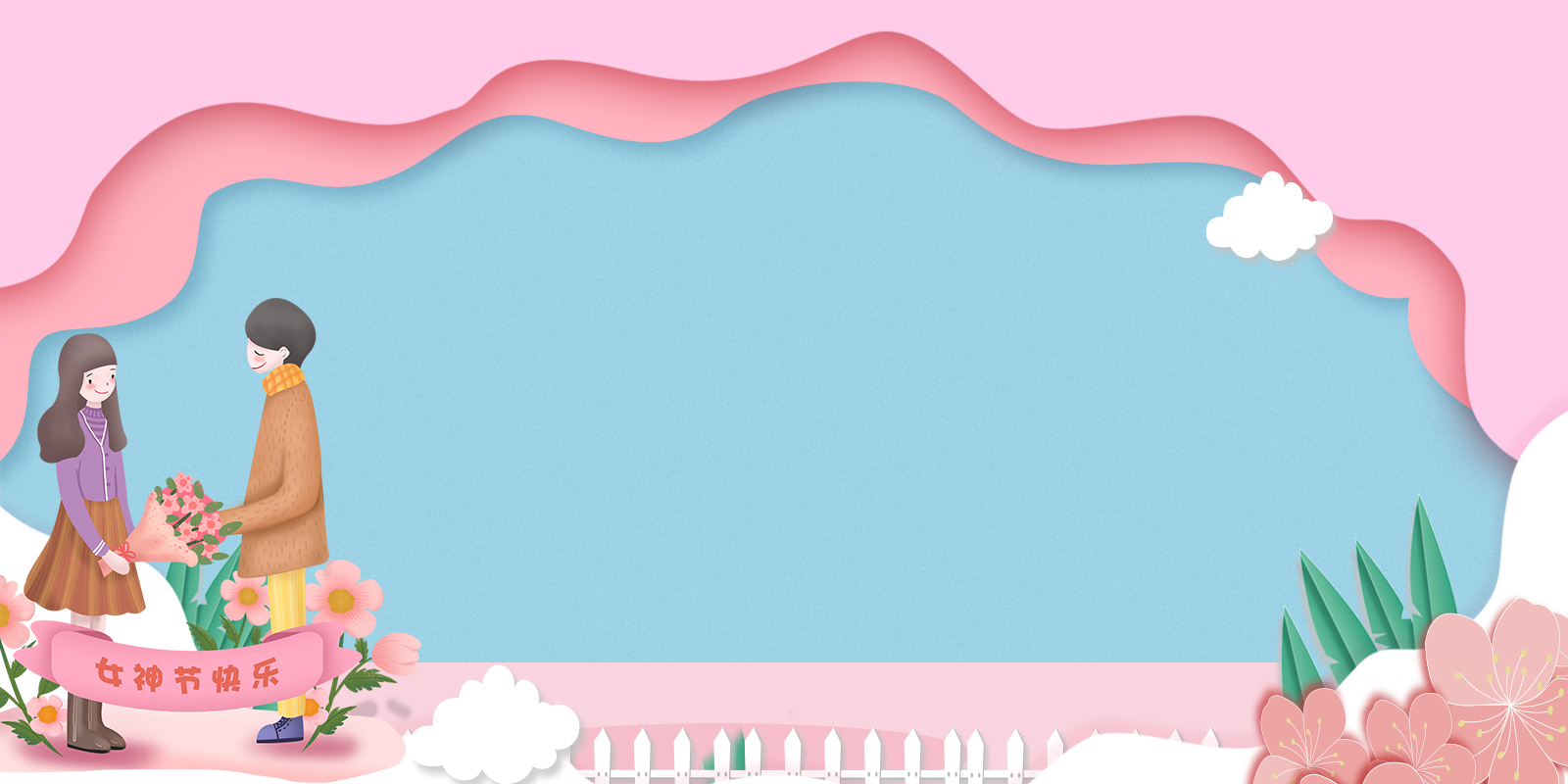 三、跨店满减卖家设置路径
跨店满减
第1步
第2步
第3步
第4步
活动招商入口进入即可进行设置;
参加跨店满减考试;
考试完成后，进入玩法设置;
填报活动商品信息。
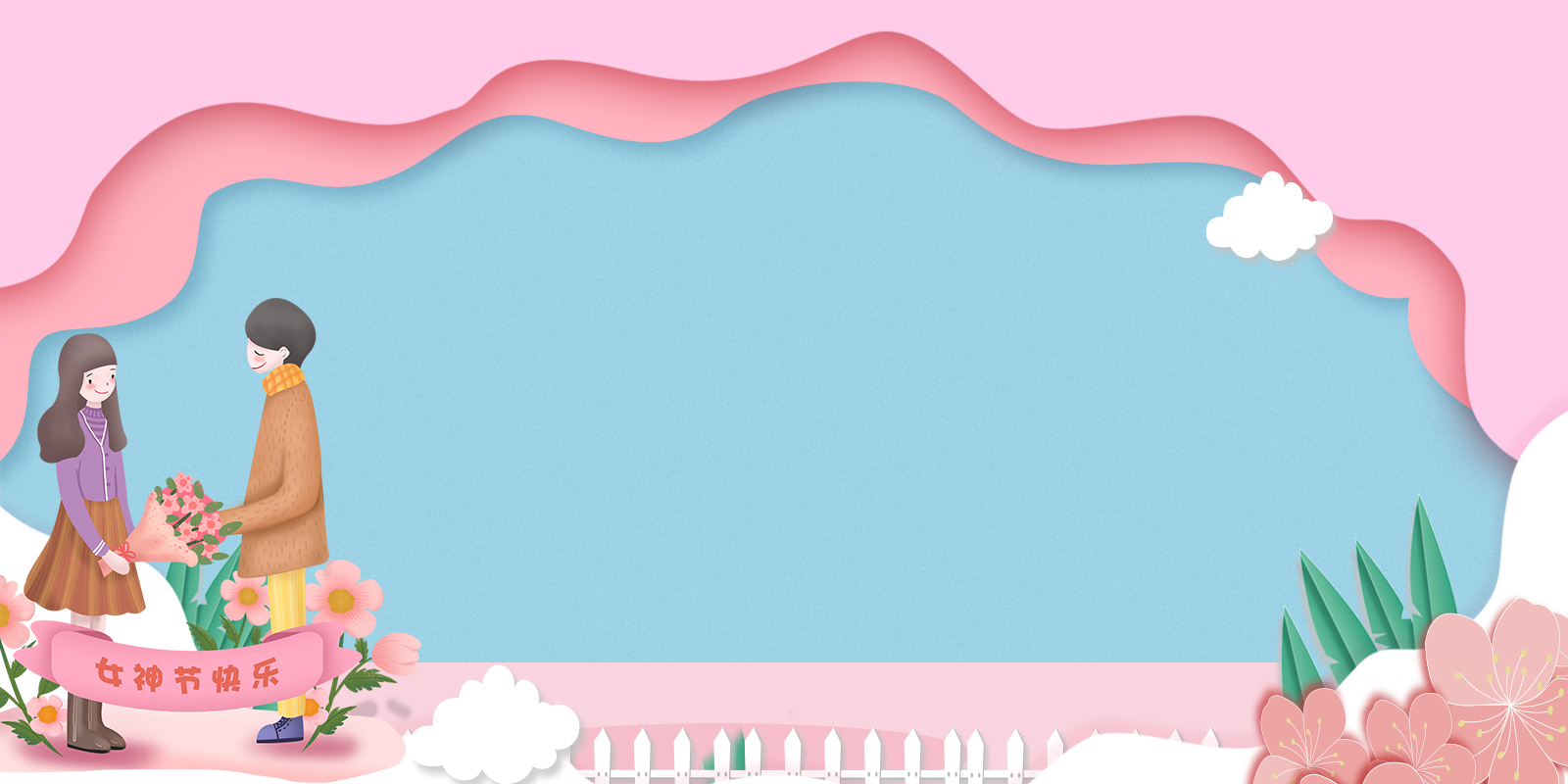 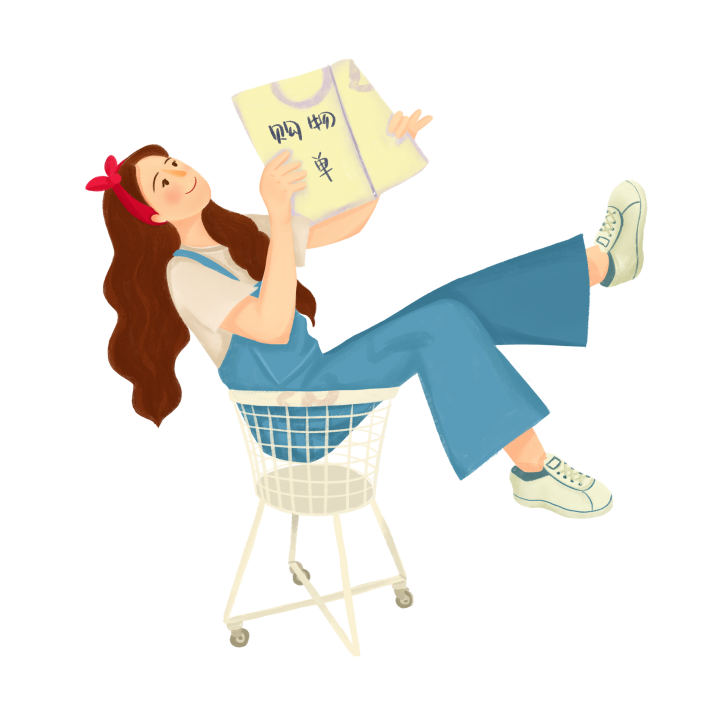 店满减使用范围
跨店满减抵扣范围
设置了跨店满减的卖家全店商品都支持抵扣，同满减档位的跨店铺商品也都支持抵扣(虚拟、生活服务等类目商品及其他特殊交易定制商品除外)，参与类目详情见第十条。
跨店满减只支持商品价格费用抵扣，运费、服务费等其他非商品价格费用不在跨店满减抵扣范围内
跨店满减
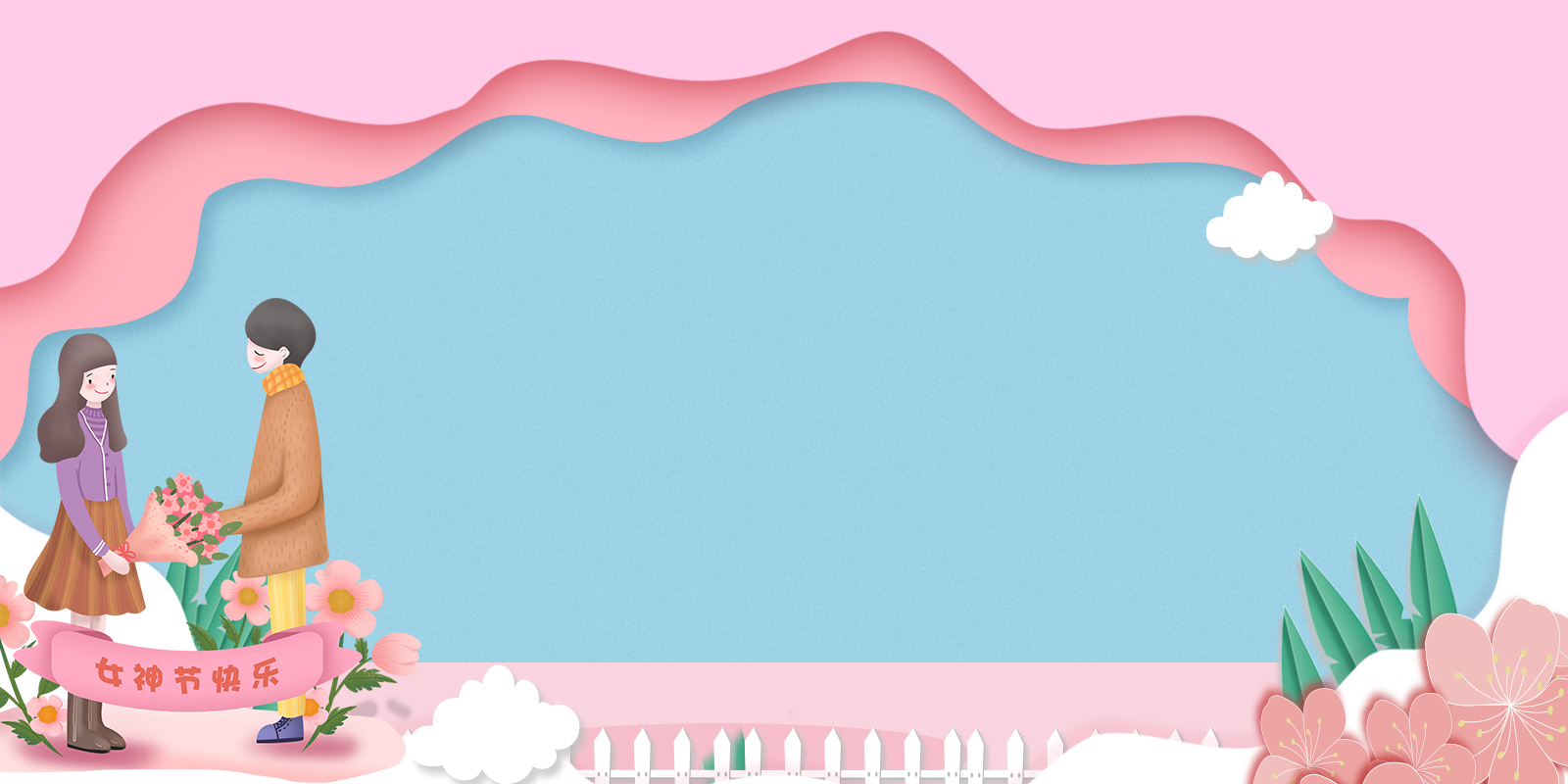 跨店满减审核通过后的操作要求
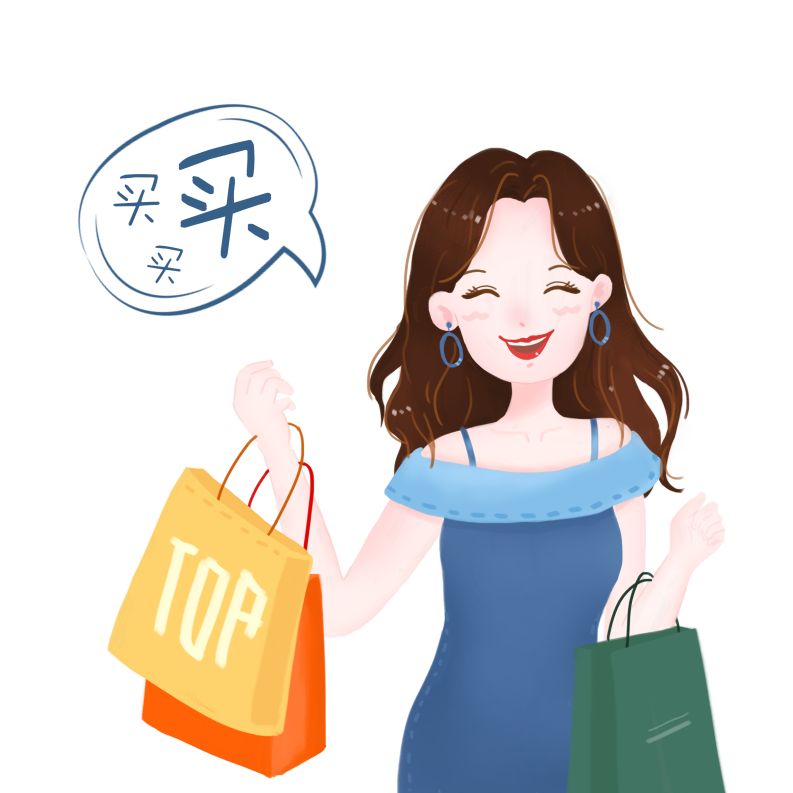 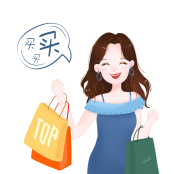 1、报名本次活动(会场+外围)并审核通过的卖家，不允许删除跨店满减;
2、卖家若因审核未通过、或被清退活动、或自行撤销活动等原因想退出跨店满减的，卖家需自行删除跨店满减，否则跨店满减继续生效。
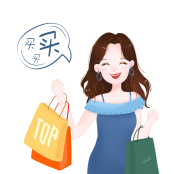 跨店满减
3、撤销跨店满减玩法要求：
如报名跨店满减后，店铺或商品被会场招商审核通过，此时不允许撤销。
如报名跨店满减后，店铺或商品未被招商审核通过，可随时撤销。
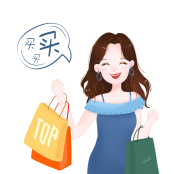 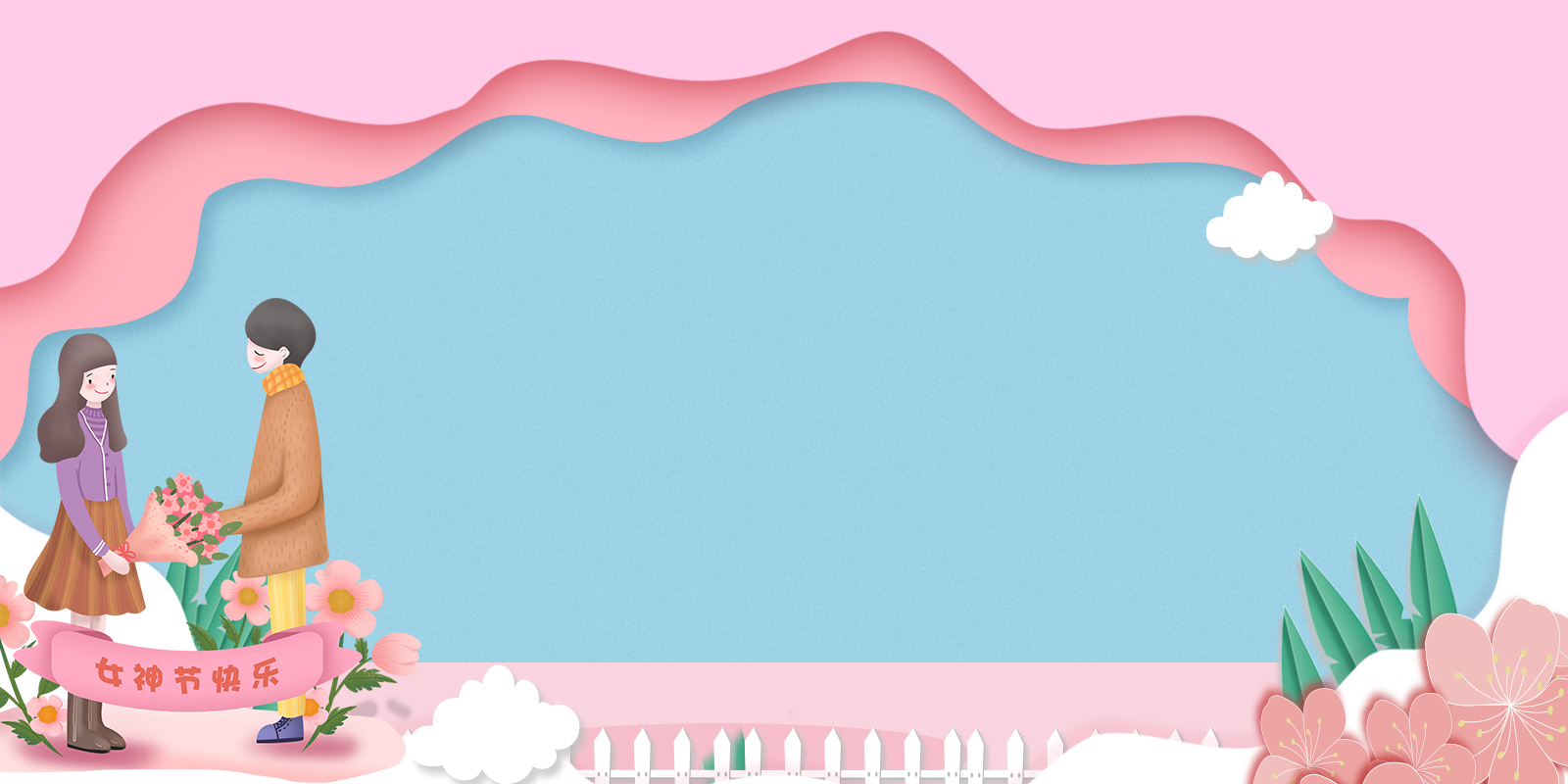 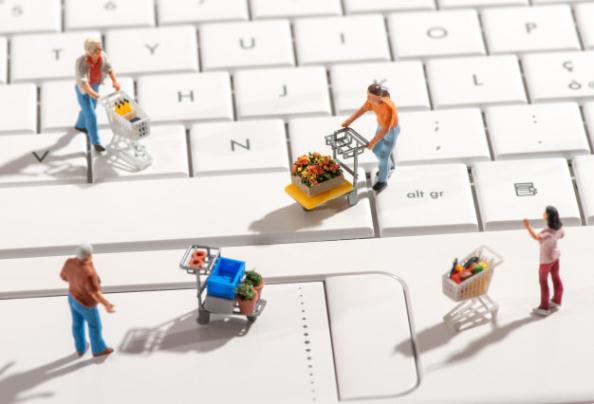 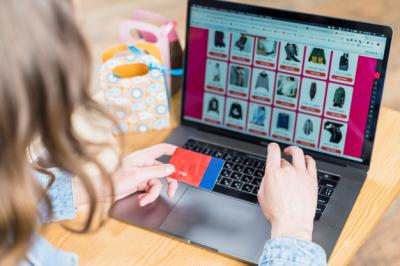 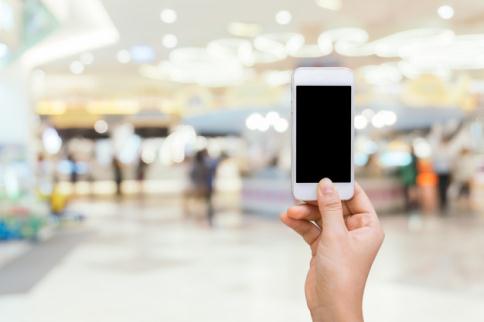 店铺红包
店铺红包，是由卖家自行设置的供消费者在卖家店铺消费时使用的红包。店铺红包仅限在其发行店铺使用，且对全店商品通用，要求订单金额至少高于该红包面额0.01元(不包含邮费)。
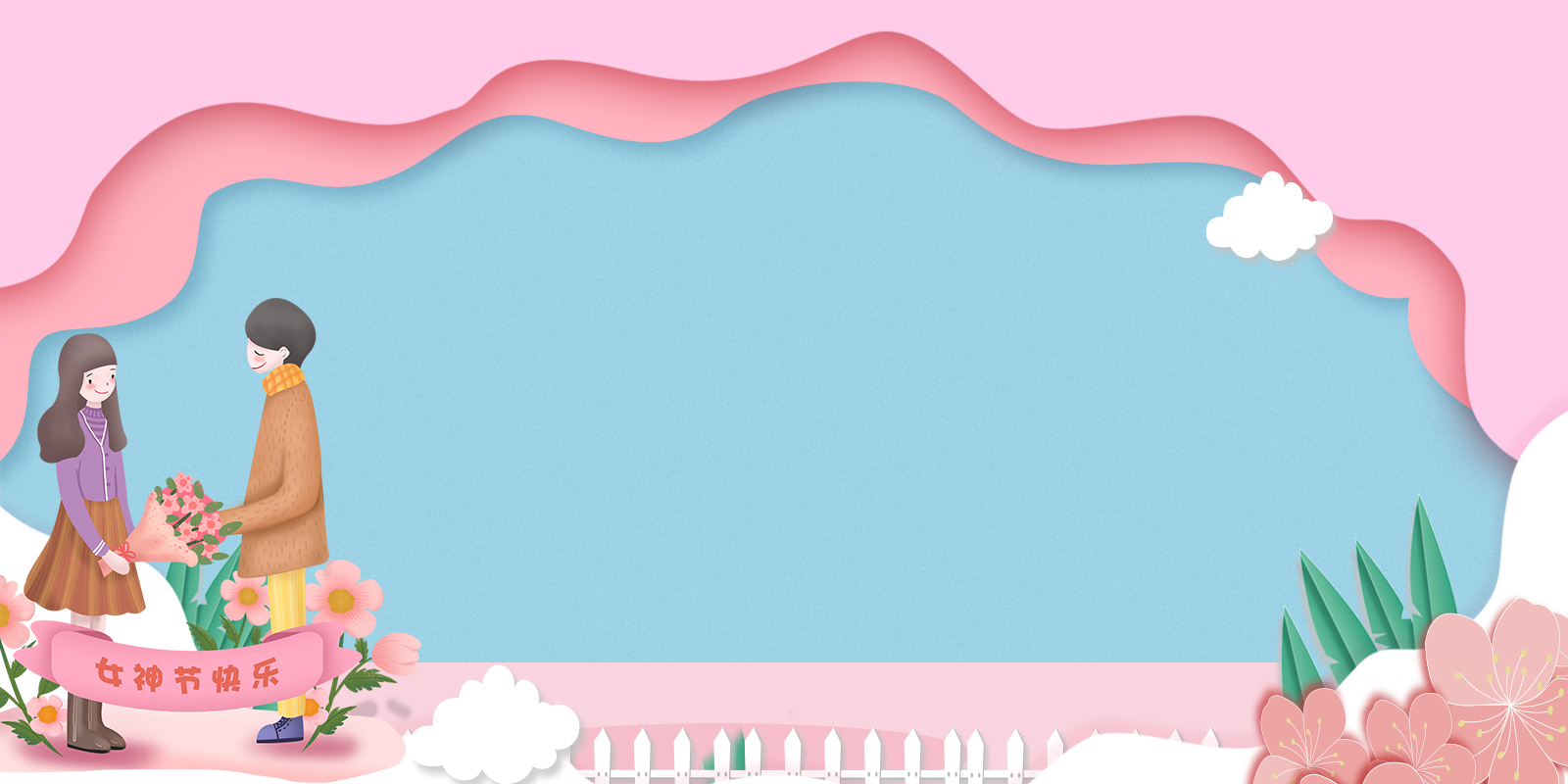 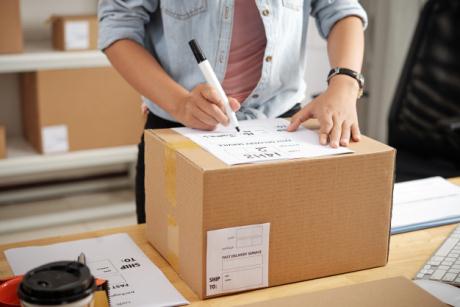 店铺红包作用
设置引流利器—“店铺红包”，亿万级流量场景淘宝网站右侧工具条、千万级流量场景PC端和无线端购物车、千万级流量场景PC端收藏夹等即刻穿透，活动期间瓜分淘宝3.8节满溢流量。店铺红包还可以在预热期为店铺引流蓄势，锁定成交，最终促进买家消费，提升本店的购买转化率!
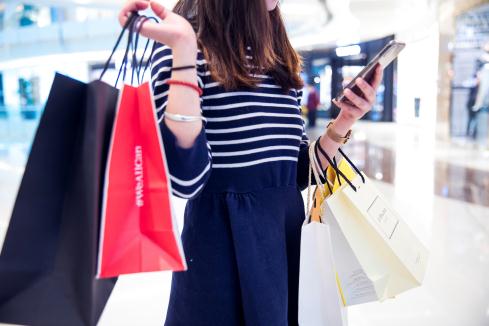 店铺红包
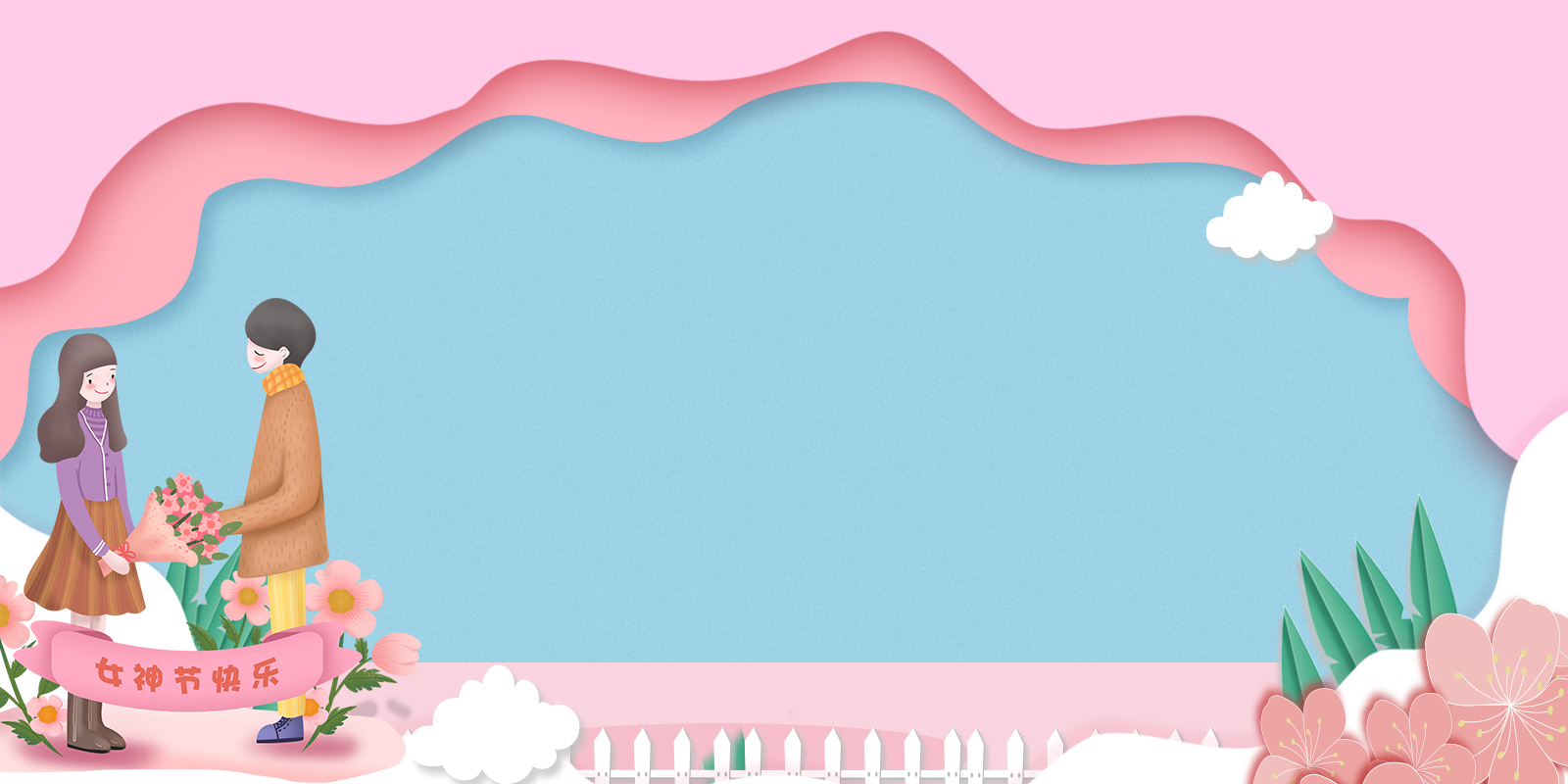 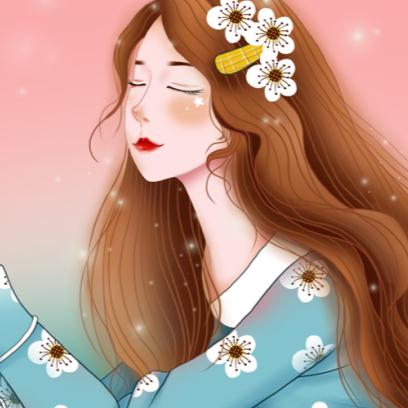 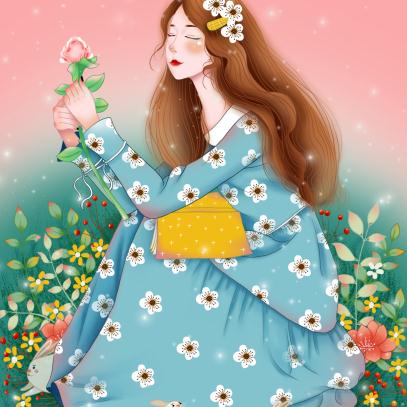 店铺红包
2020年淘宝3.8节
店铺红包设置要求
2020年淘宝3.8节
店铺红包设置流程
设置5元店铺红包是2020年淘宝3.8节(会场+外围)(部分类目除外，详见第七点)的报名要求，参加淘宝3.8节(会场+外围)的卖家须设置5元店铺红包。
具体流程为：卖家报名——招商平台—考试(已经通过考试的不用再考)——选择设置店铺红包——审核通过后红包生效——淘宝38女王节使用
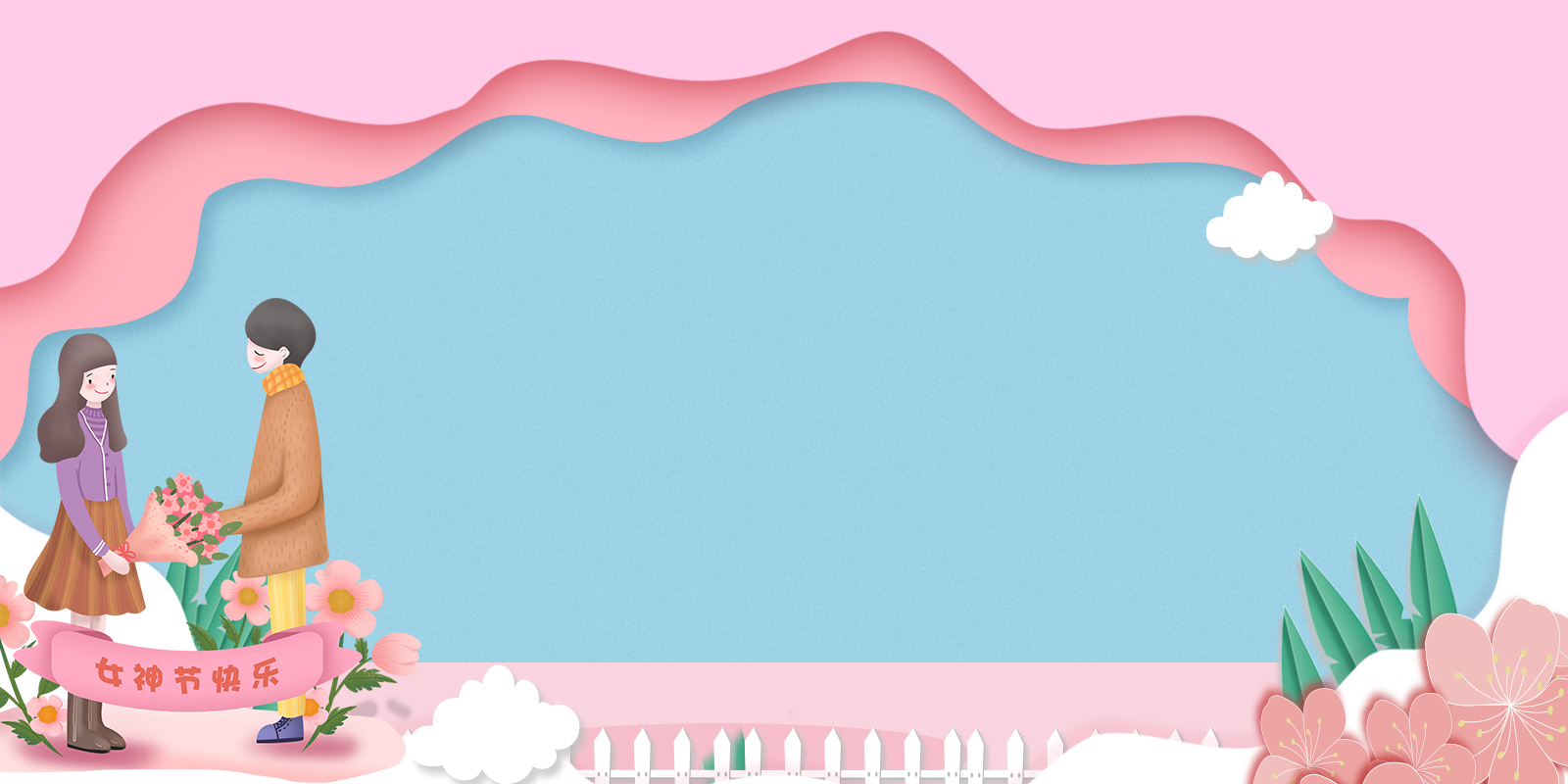 2020年淘宝3.8节店铺红包设置规则
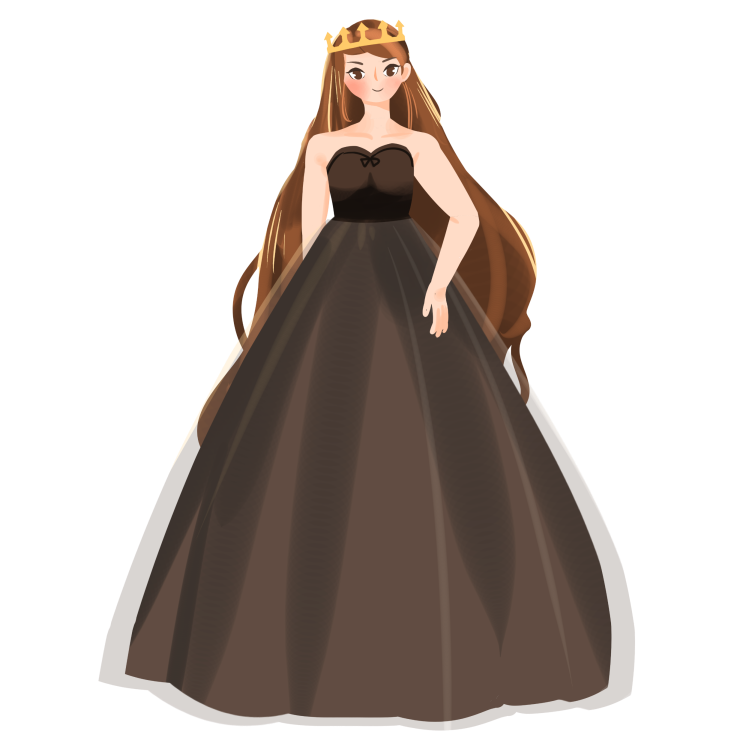 1、卖家准入：淘宝网卖家
2、设置时间：2020年2月4日12:00:00至2020年3月8日23:59:59
3、设置权限：店铺主账号设置，子帐号需要主账号授权方可进行设置
在【卖家中心——店铺管理——子账号管理——岗位管理——修改权限】 中，可以找到设置授权。
4、发放方式：活动期间，一个买家账号最多可以直接领取4张店铺红包，如果关注/收藏该店铺，系统将额外赠送1张店铺红包
5、 红包面额及数量：店铺红包面额为5元，店铺红包发放数量不设上限
6、使用限制：一个店铺的一个订单中仅可使用一张店铺红包
7、发放时间：2020年3月2日00:00:00-2020年3月8日23:59:59
8、使用时间：2020年3月5日 00:00:00-2020年3月8日23:59:59
店铺红包
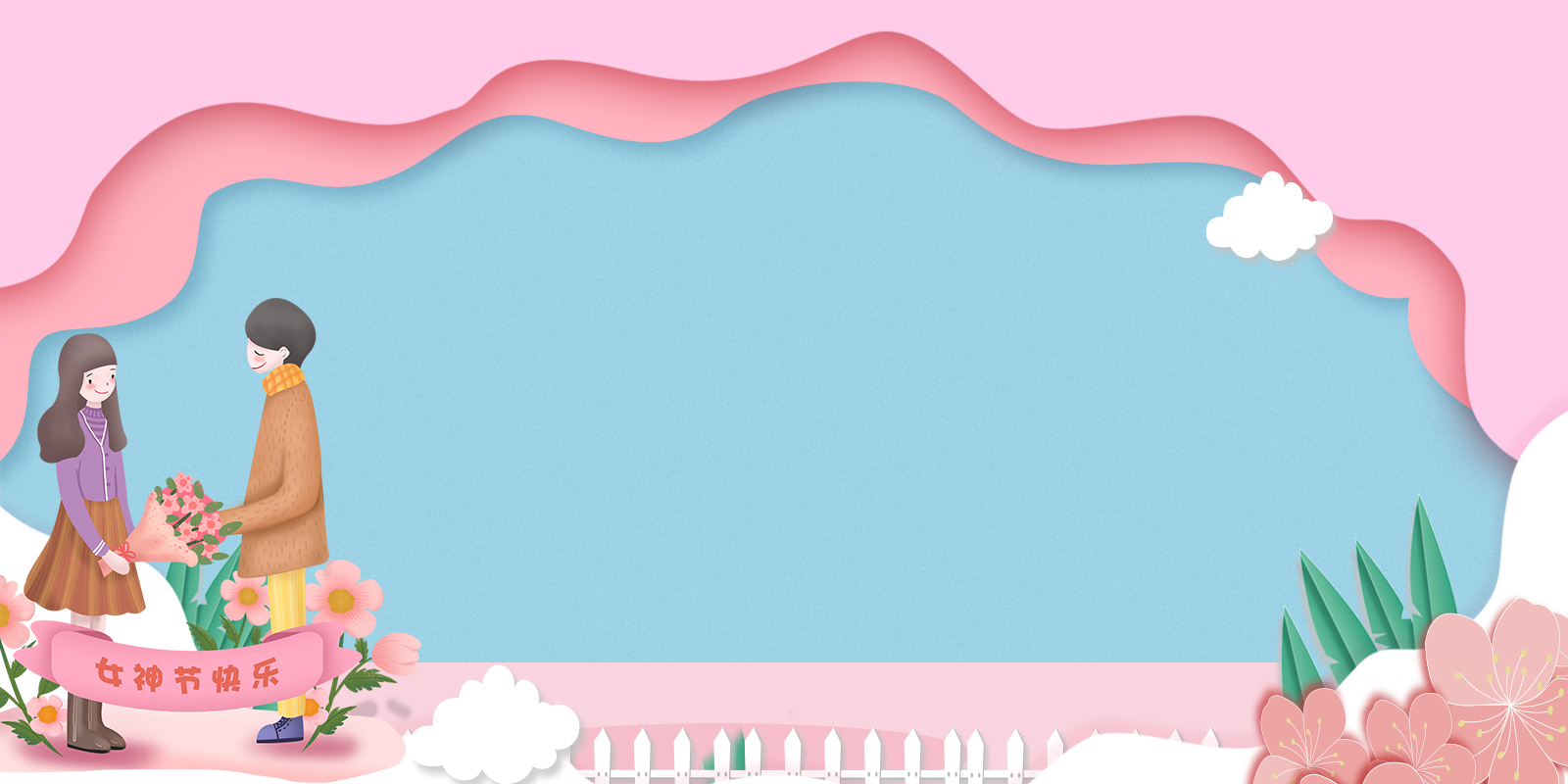 卖家因审核未通过，或被清退活动，或自行撤销活动等原因，不想继续发放店铺红包的，卖家需自行删除店铺红包。已发放的店铺红包可在活动期内正常使用。
店铺红包
操作规则
操作规则
报名2020年淘宝3.8节(会场+外围)并审核通过的卖家，不允许删除店铺红包;
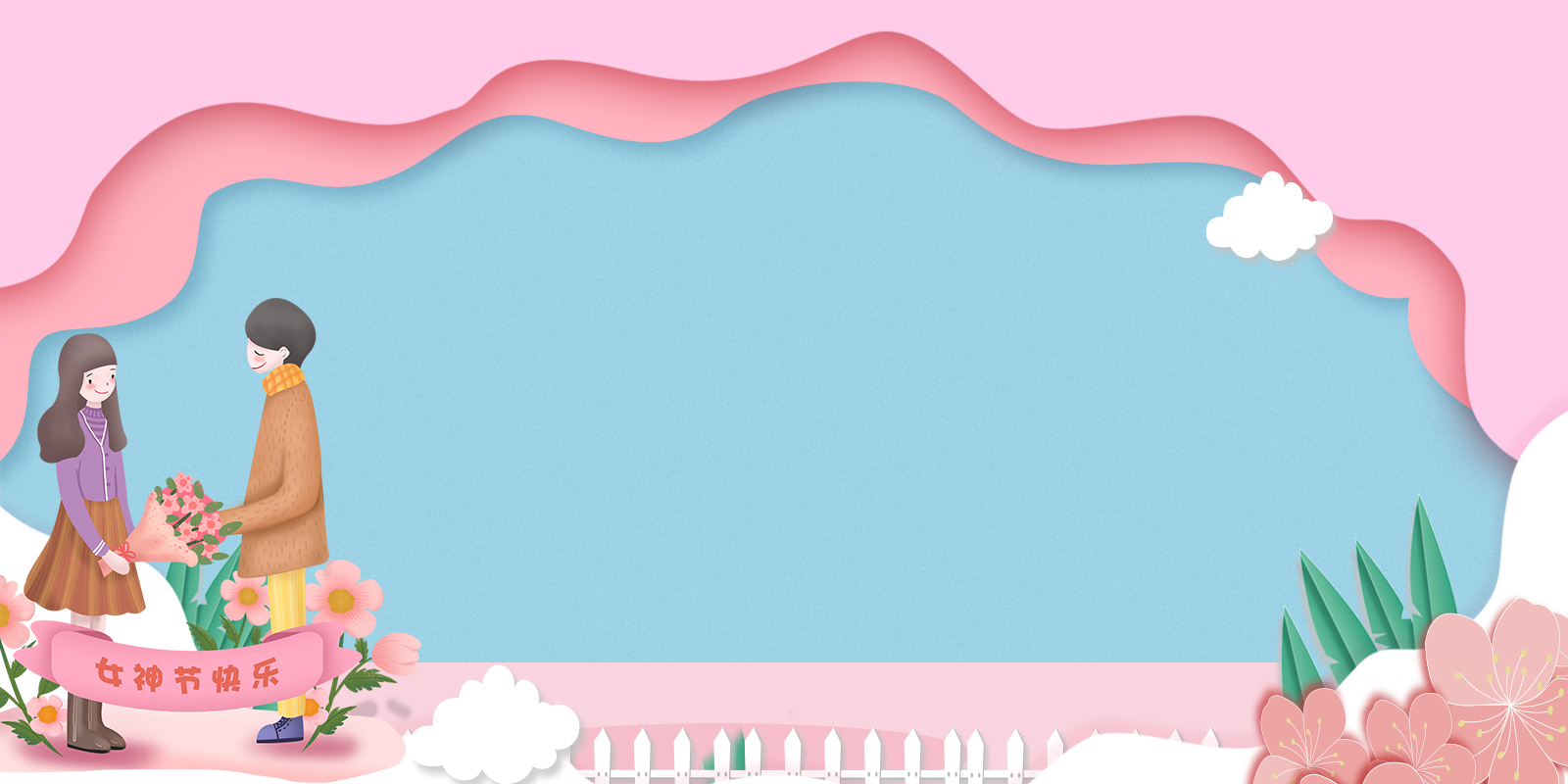 店铺红包
退款规则
退款规则
若使用店铺红包的订单发起全额退款(交易状态为订单关闭)，且退款完成时该店铺红包还在使用有效期内，则该店铺红包退还至买家账户;若退款完成时该店铺红包已过期的，则该店铺红包不退还;部分退款时，店铺红包不退还。
若买家针对使用店铺红包的订单发起退款申请，现金退款额度以实际支付金额为限，即退还减去店铺红包分摊抵扣金额后的实际金额。
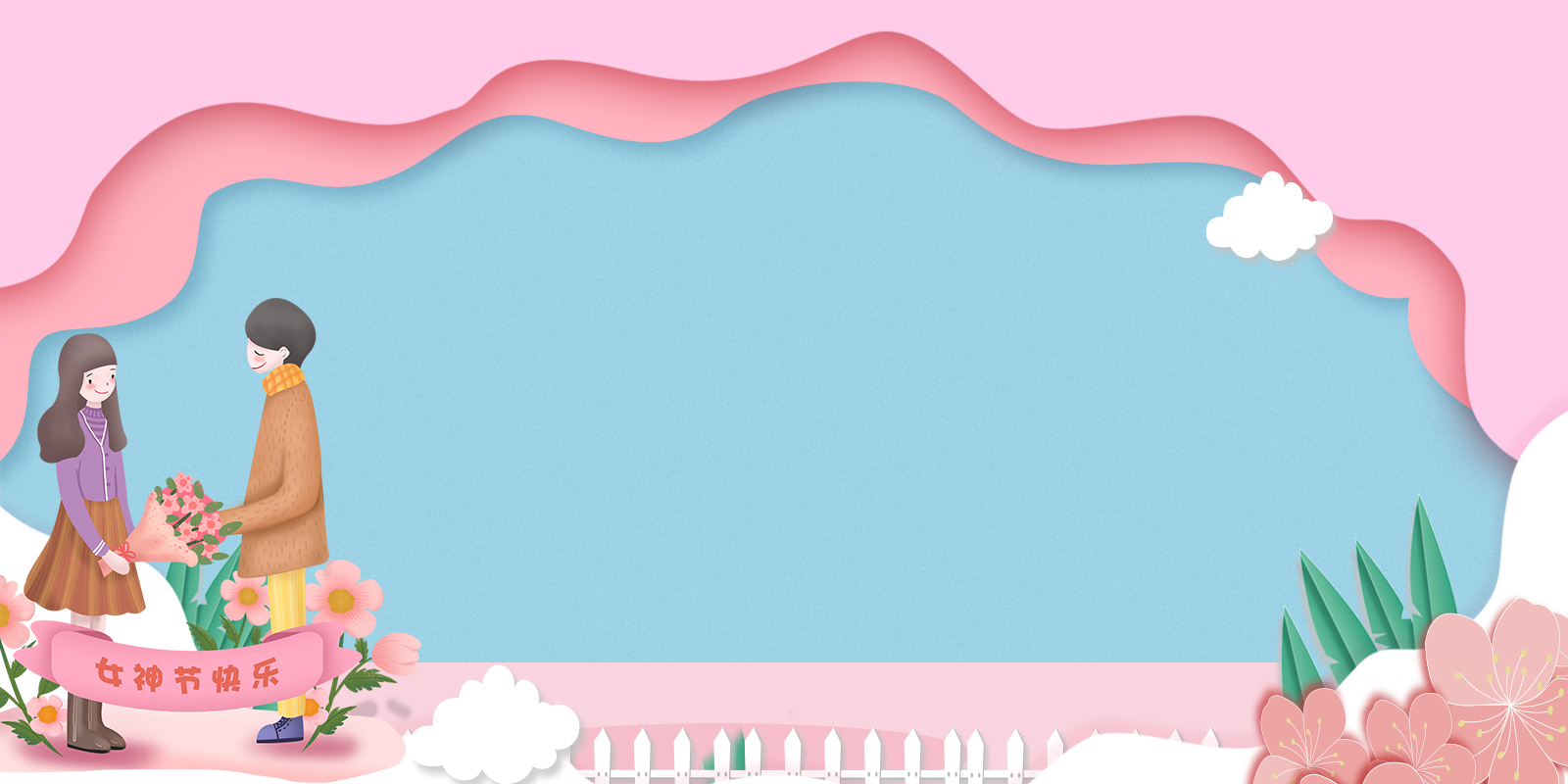 女王节攻势
PART 03
Click enter the description textClick enter the description textClick enter the description text
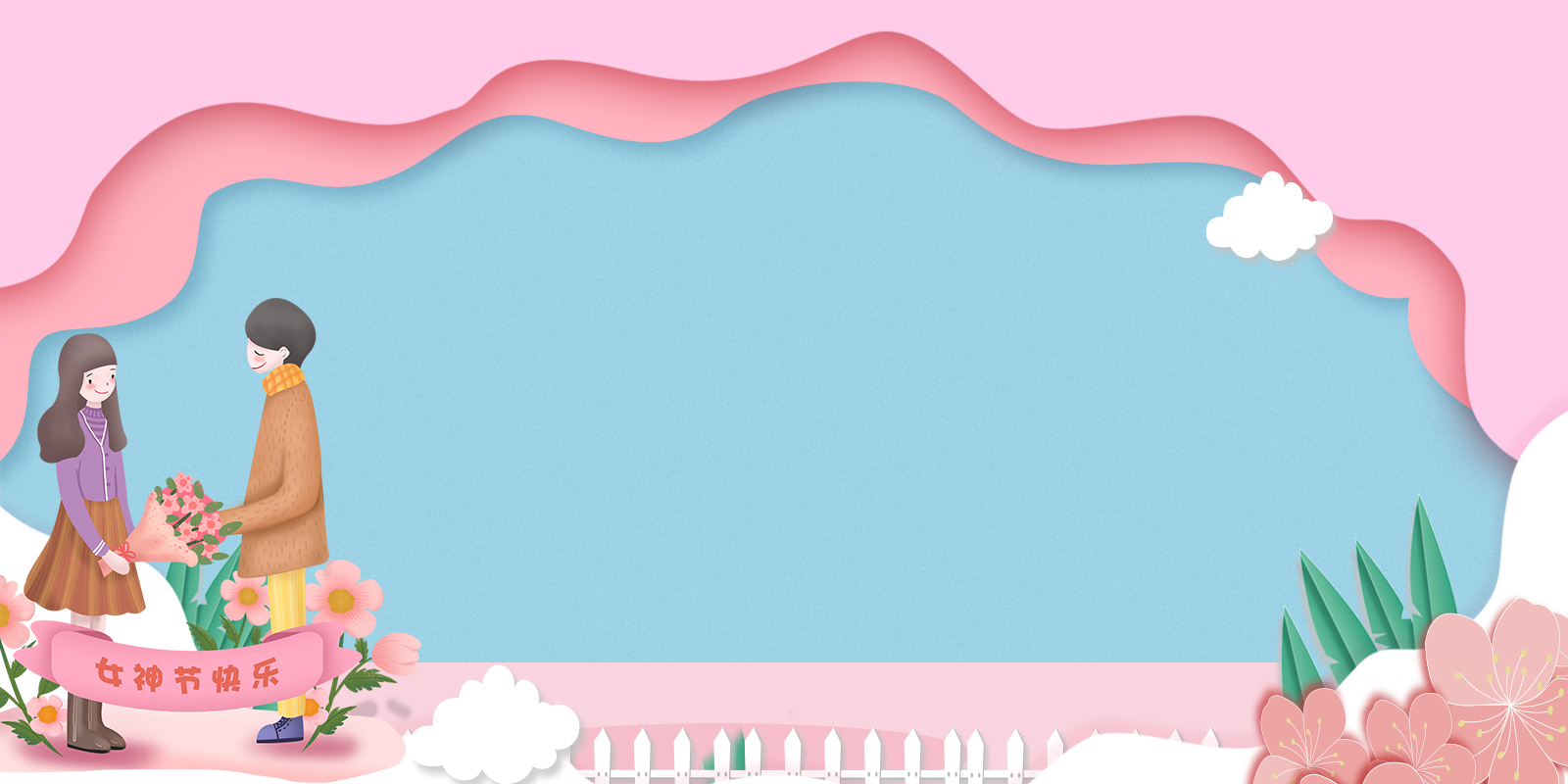 WRITE TEXT HERE
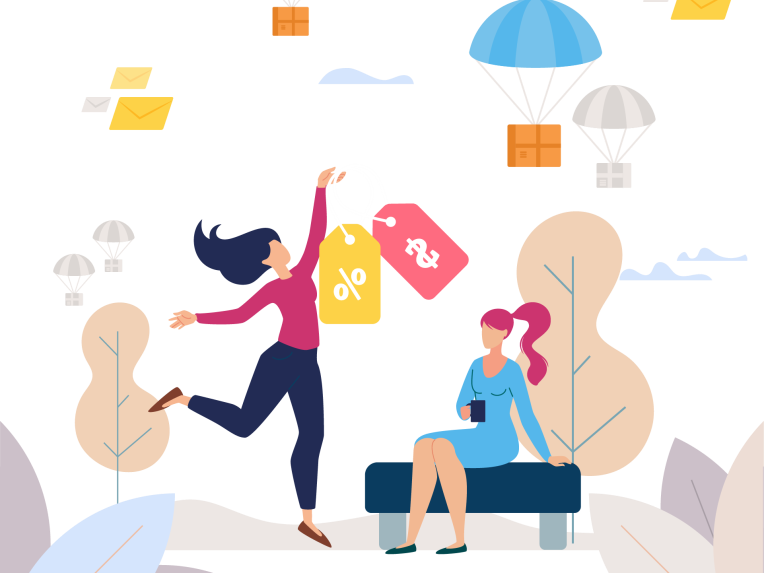 活动是针对全类目的一场活动，也将是快递全网恢复后的第一场大活动，请千万要重视，千万要提前规划准备！
女王节攻势
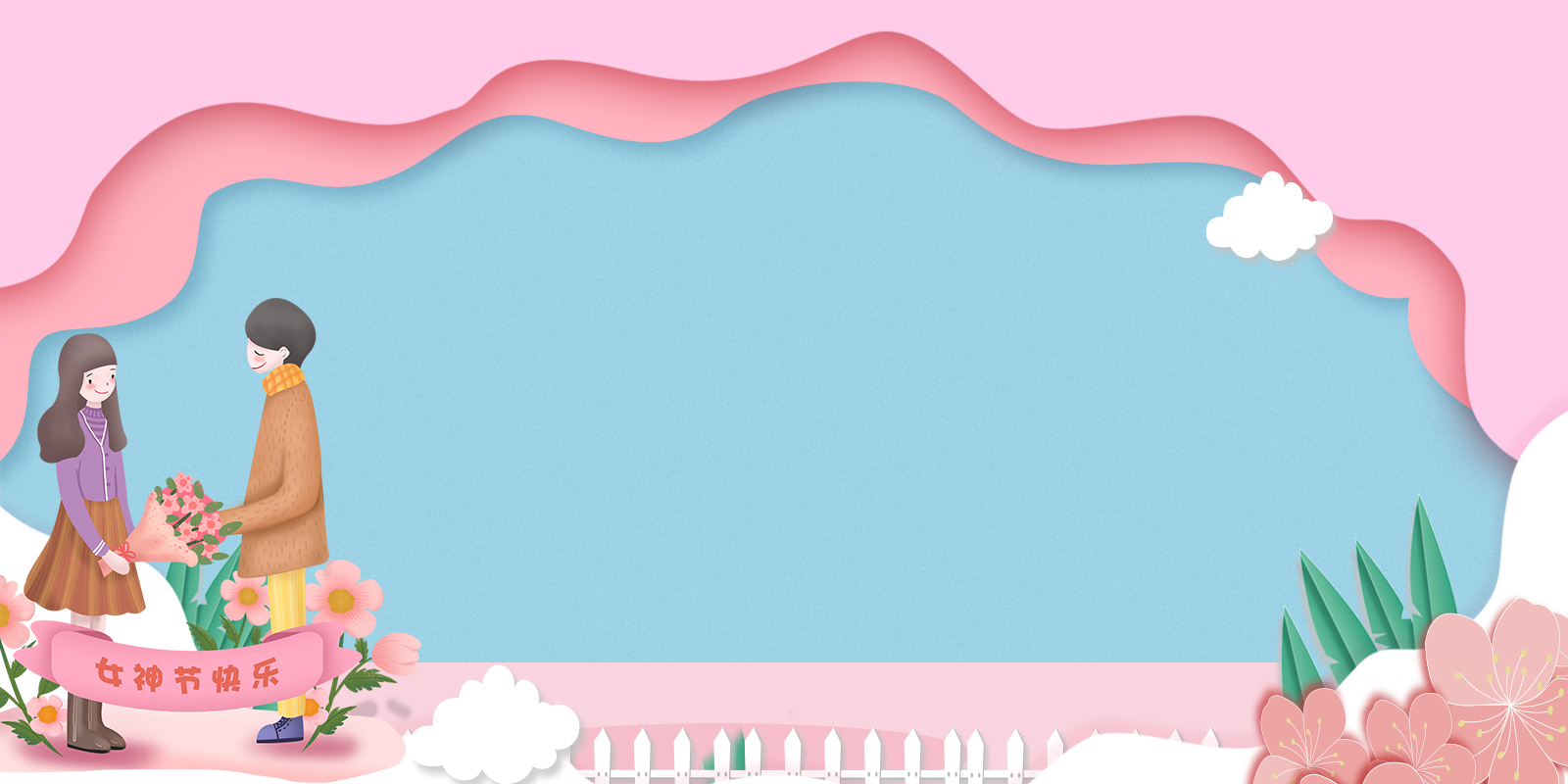 女王节攻势
01
02
Sample Text Here
Sample Text Here
那么想在38节好好表现的你，在新品方面请想尽各种办法，无现货可设置预售模式，有新品的助力，店铺活动表现会大大提升。
新品是最重要的一环，早春上新就是因为新品问题，很多店铺被迫放弃，导致错过了早春款的最佳时机。
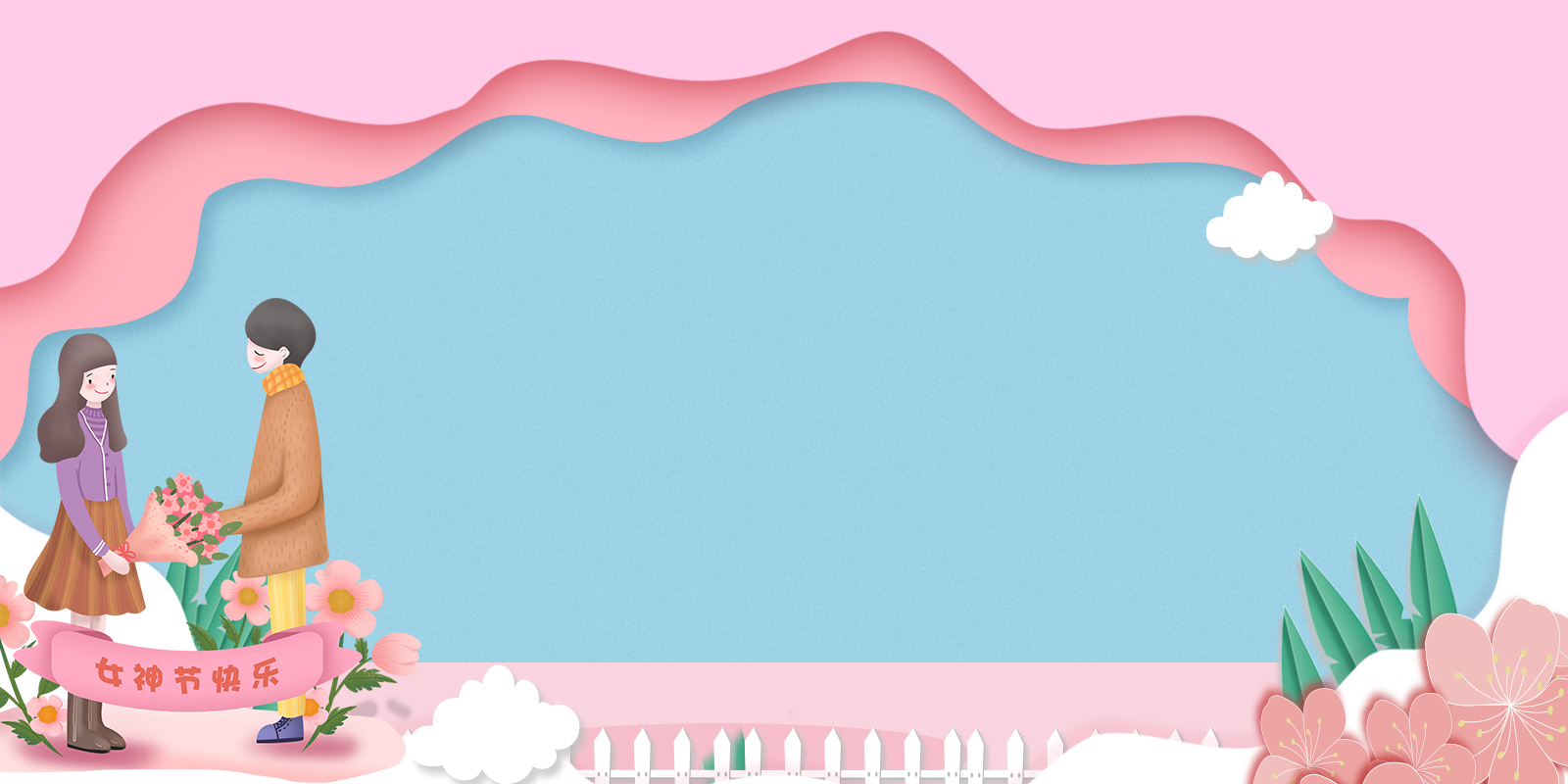 发货问题
目前除湖北省，其他地区已经陆续恢复，在物流的把控上要注意及时性、派送安全性，针对未发出地区可给予一定的补贴，减少顾客流失和售后问题。
女王节攻势
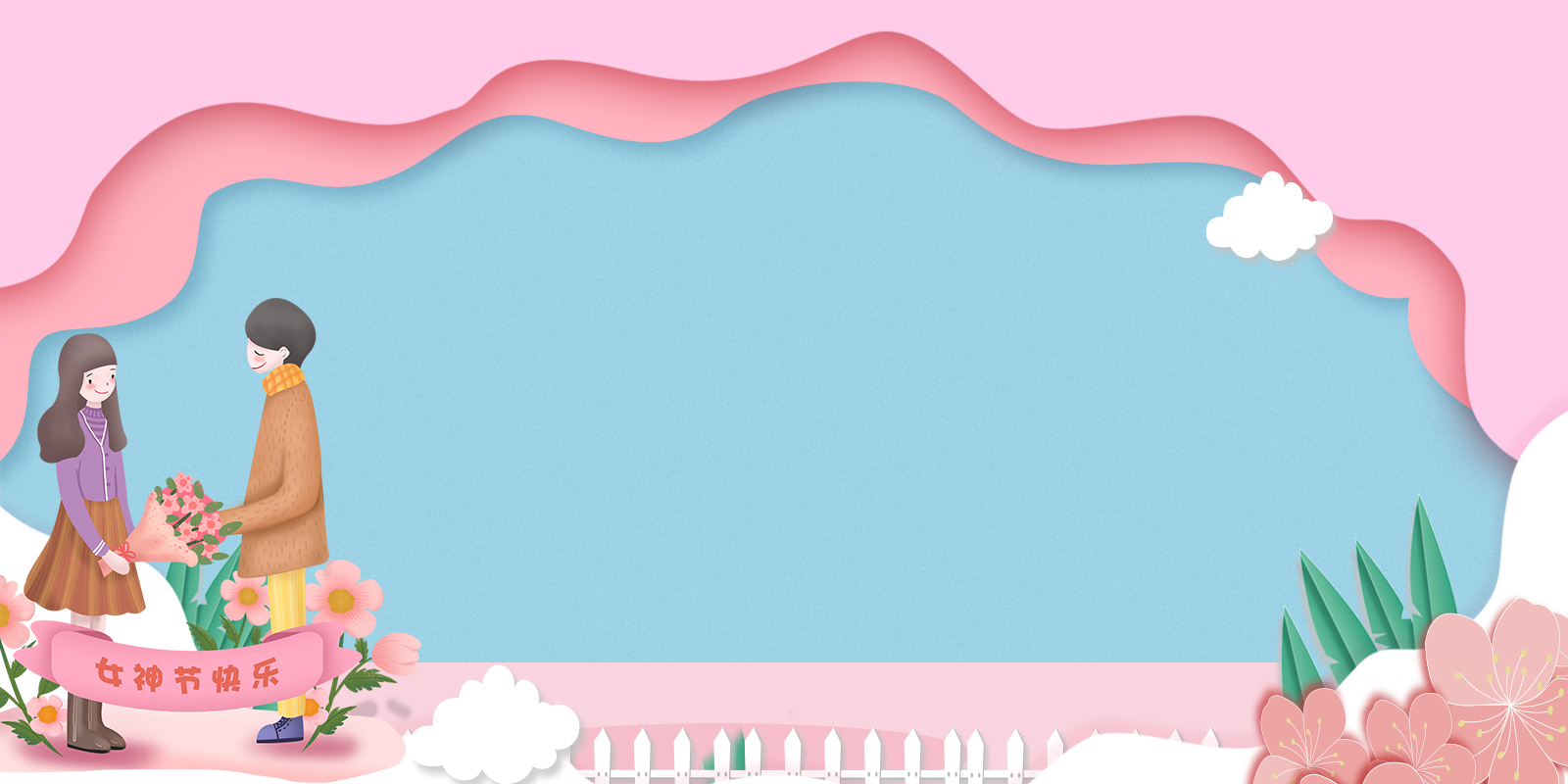 天猫38活动发货规则
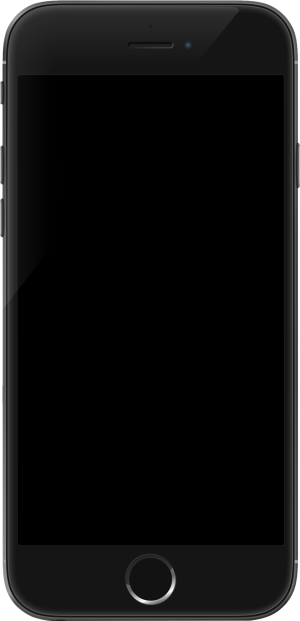 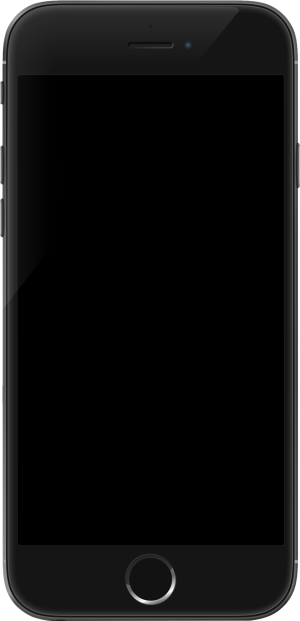 天猫订单
天猫国际订单
2020年03月05日00:00:00-2020年03月08日23:59:59期间消费者付款的天猫平台订单，商家(虚拟类目*除外)须在72小时内真实发货并且确保消费者可在物流公司系统内查看到订单的物流状态(揽件、中转、派送、签收等)，否则按照《天猫规则》延迟发货处理。
2020年03月05日00:00:00-2020年03月08日23:59:59期间消费者付款的天猫国际平台订单，跨境电商保税进口的商品商家须在3月12日内真实发货，海外直邮及跨境电商集货进口的商品商家须在120小时内真实发货，并且确保消费者可在物流公司系统内查看到订单的物流状态(揽件、中转、派送、签收等)，否则消费者可依据《天猫国际服务条款规则Tmall Global Service Terms》的“延迟发货条款规则”要求赔付。
女王节攻势
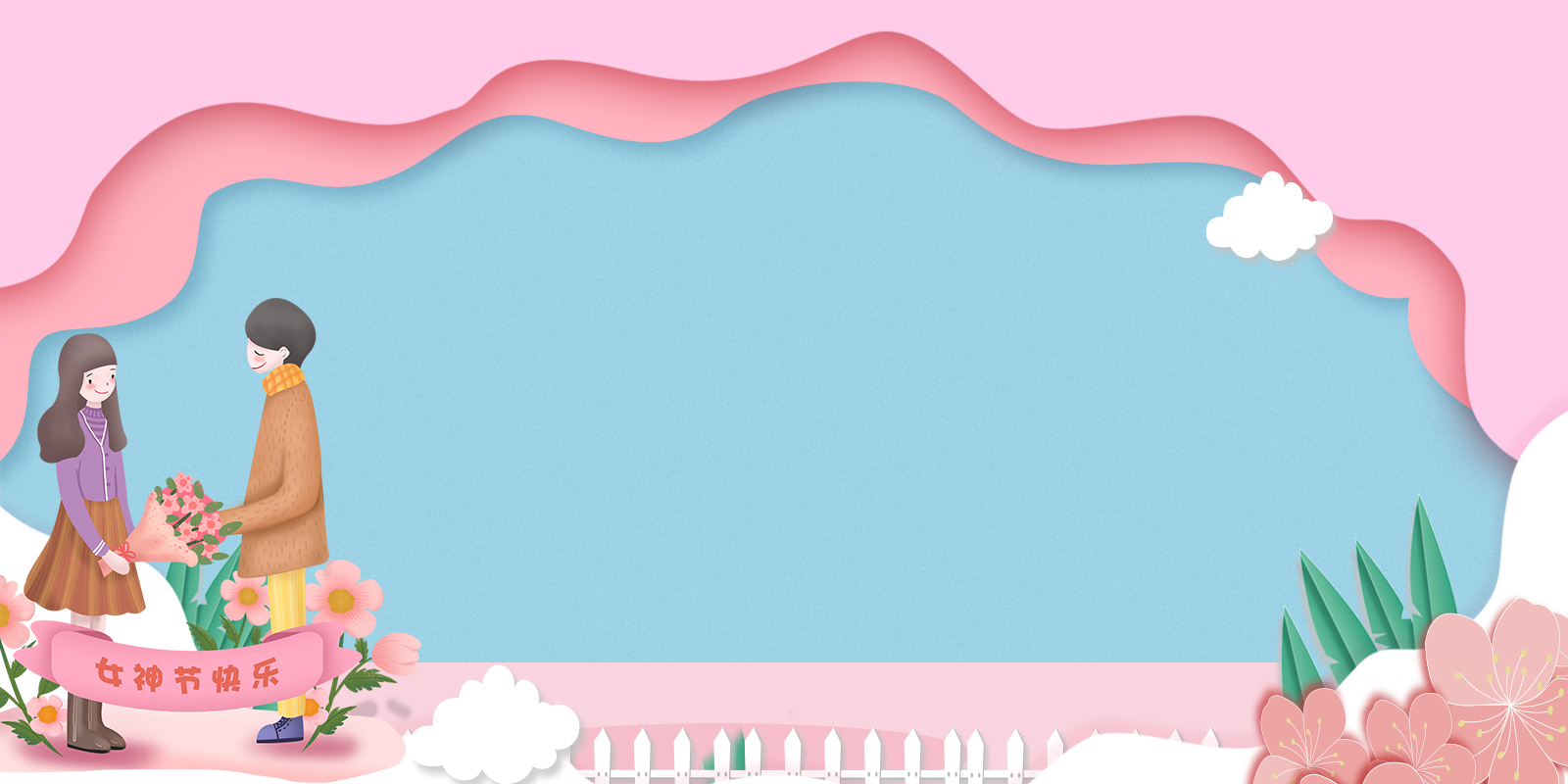 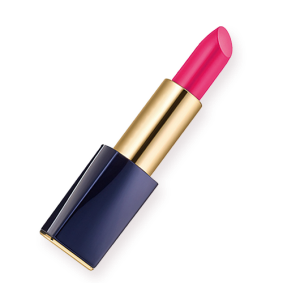 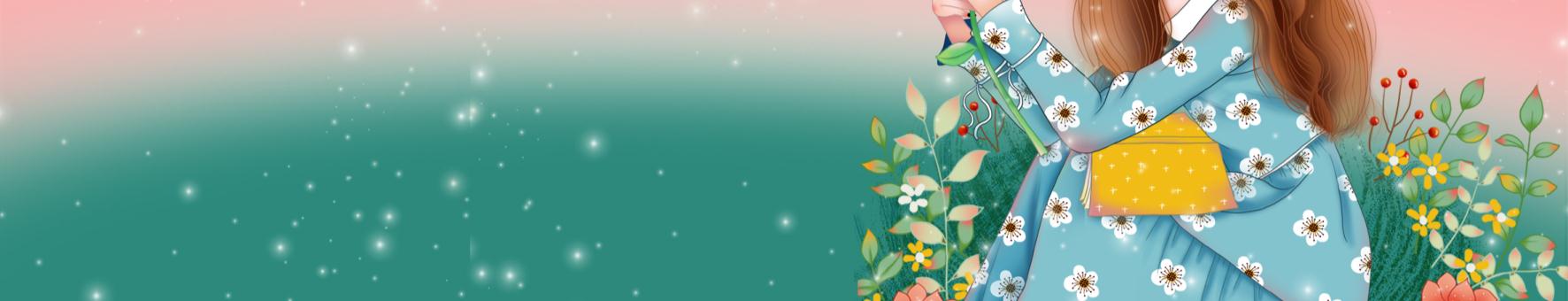 作为年后第一个大的全类目活动，又是数据恢复期，建议这次活动可以做些大的福利给买家，一是起到安抚客户的作用，防止客户流失；二是促进买家下单，对活动起到好的作用。
女王节攻势
这段期间要做好老客的维护，通过微淘、群聊、会员体系、专属客服等，给客户更多的店铺印象，维护住老客流量，给一定的
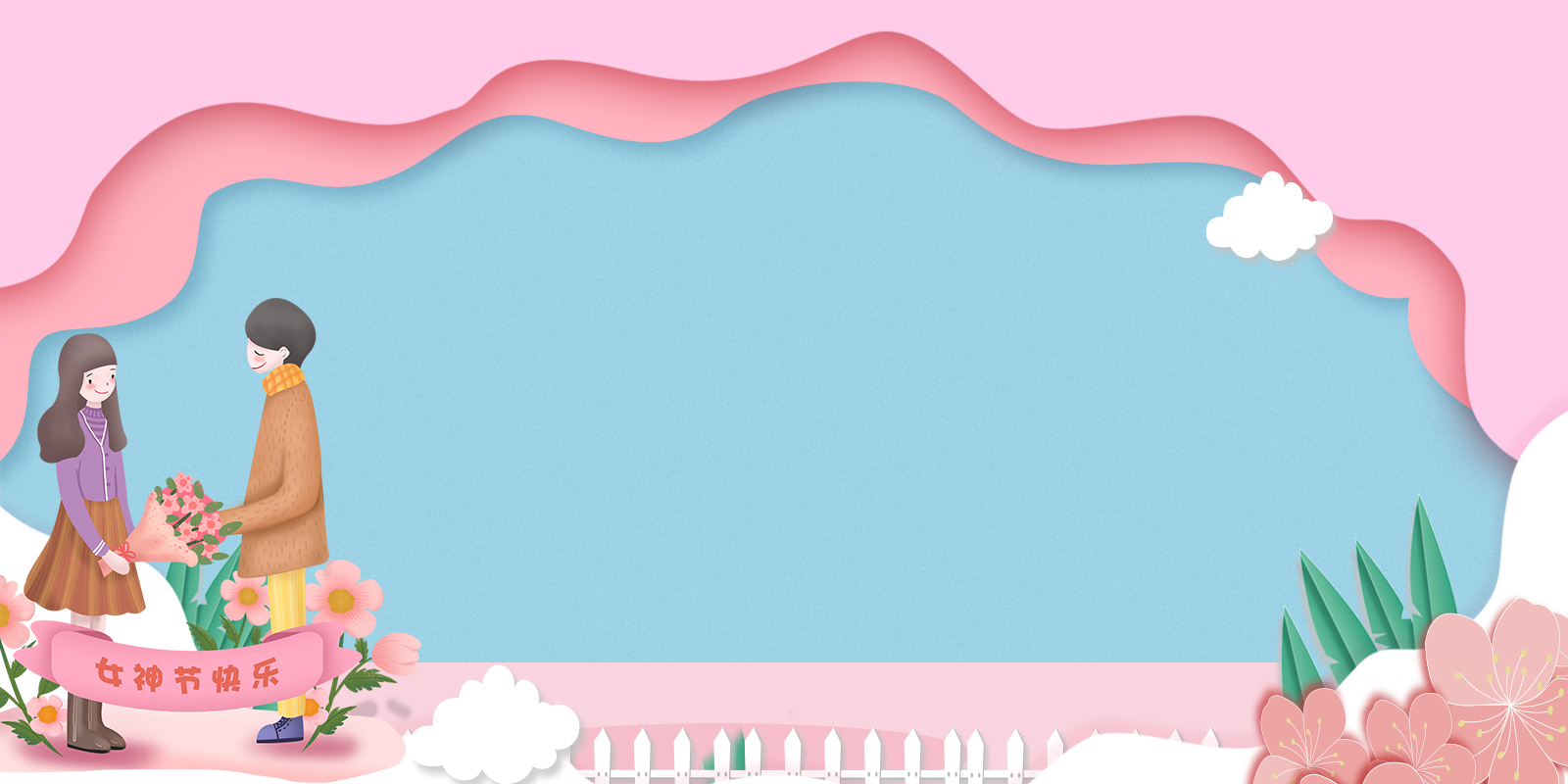 LOGO
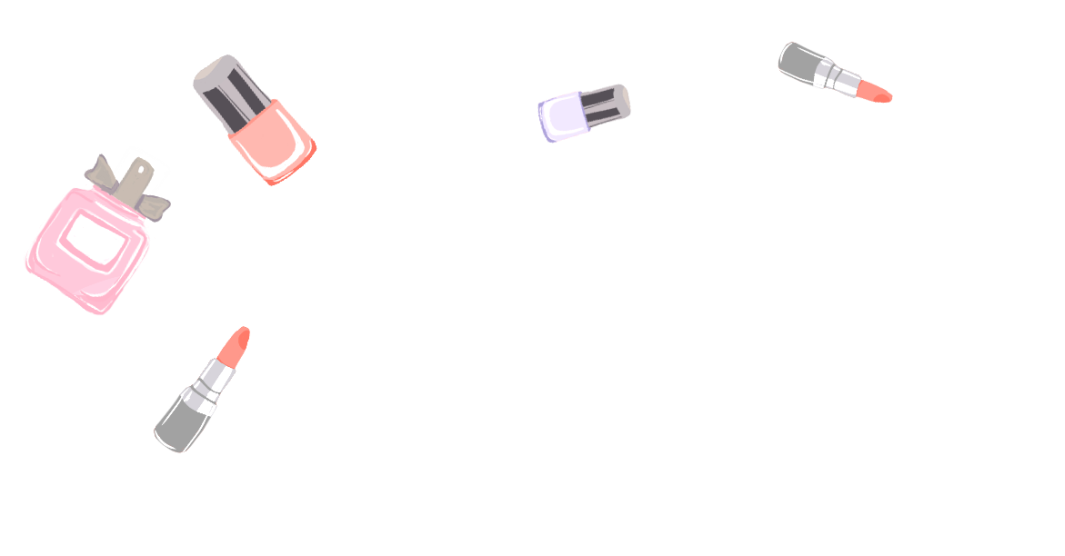 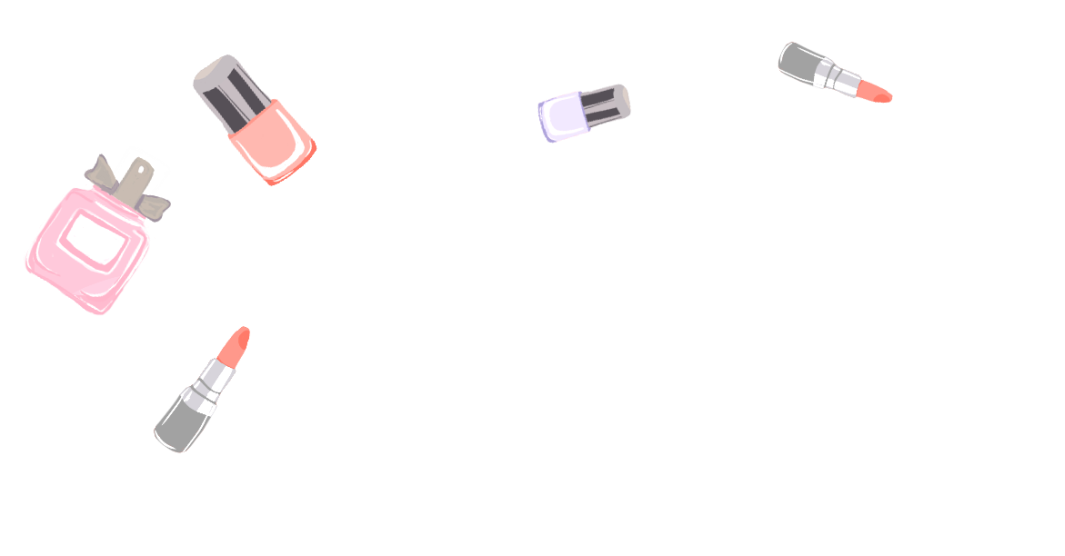 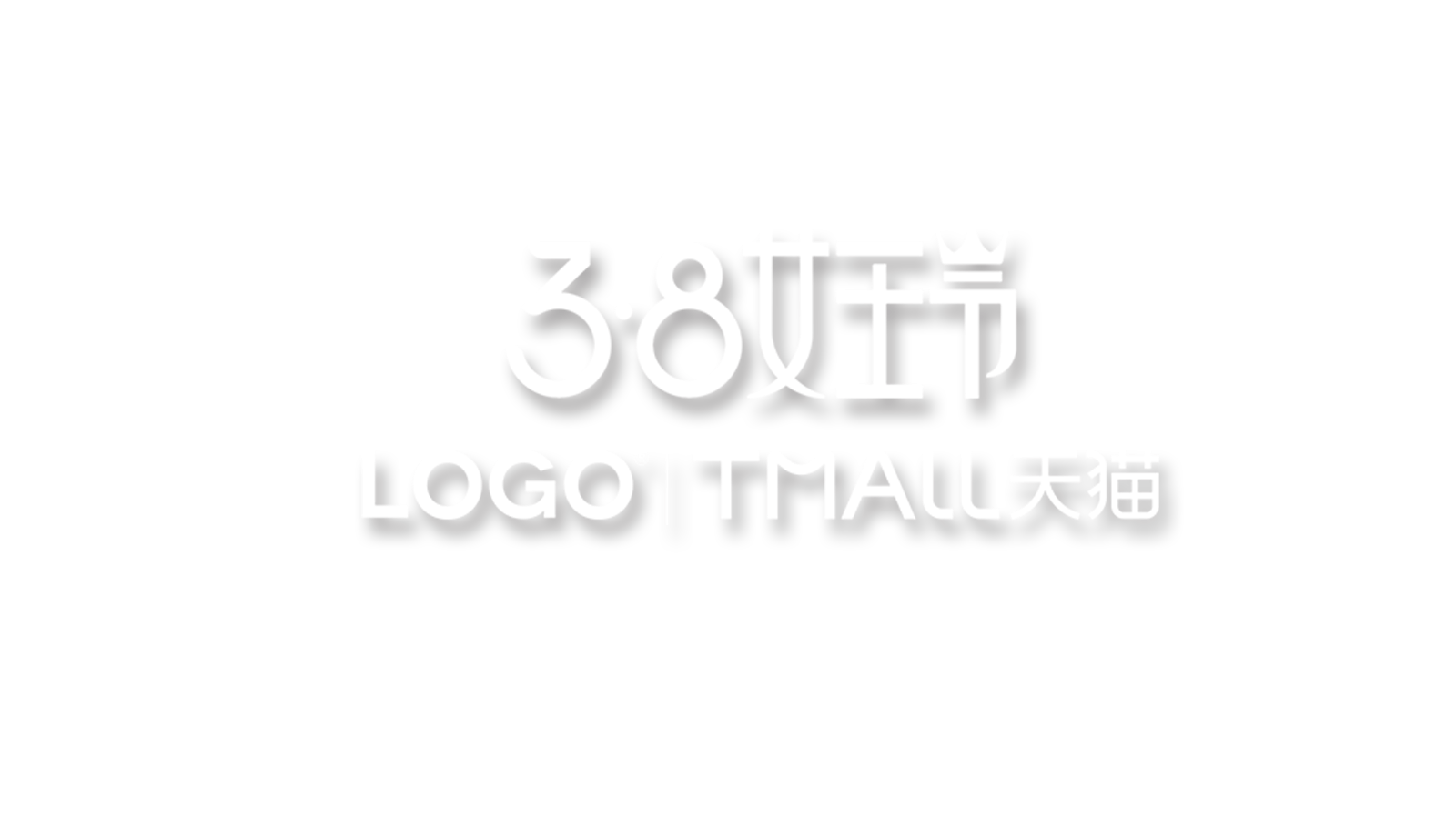 天猫女王节全攻略
Be your own queen